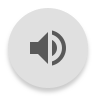 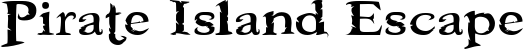 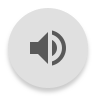 You are a group of Pirates who found a treasure map and travelled across the ocean to Pirate Island in search of the hidden treasure!
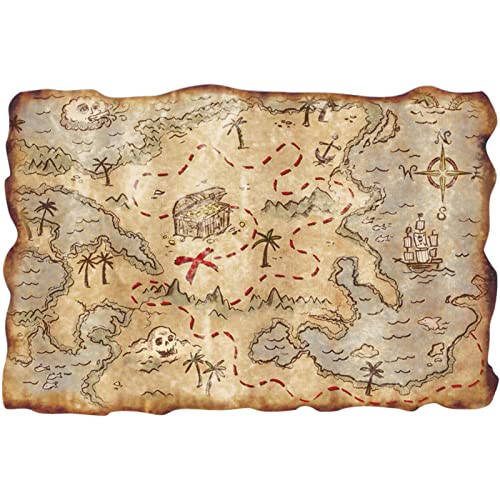 The map has led you to a dark cave, you can see something glowing inside...
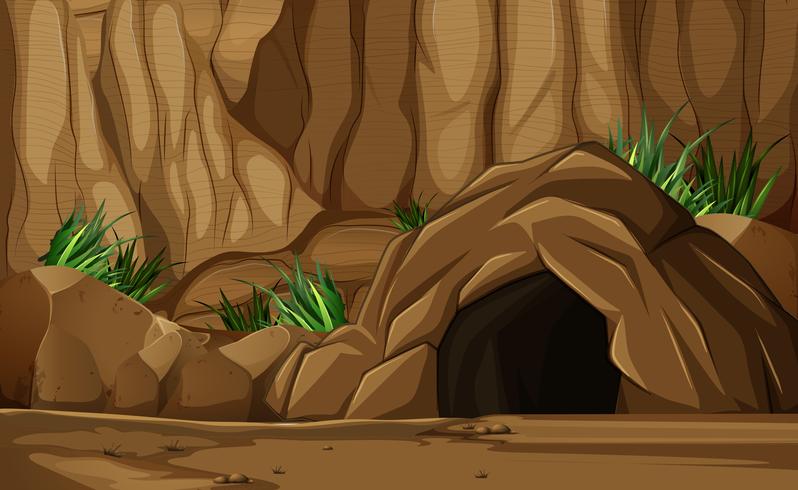 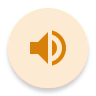 You enter the cave and find a treasure chest! You open it carefully, the treasure glows brightly.
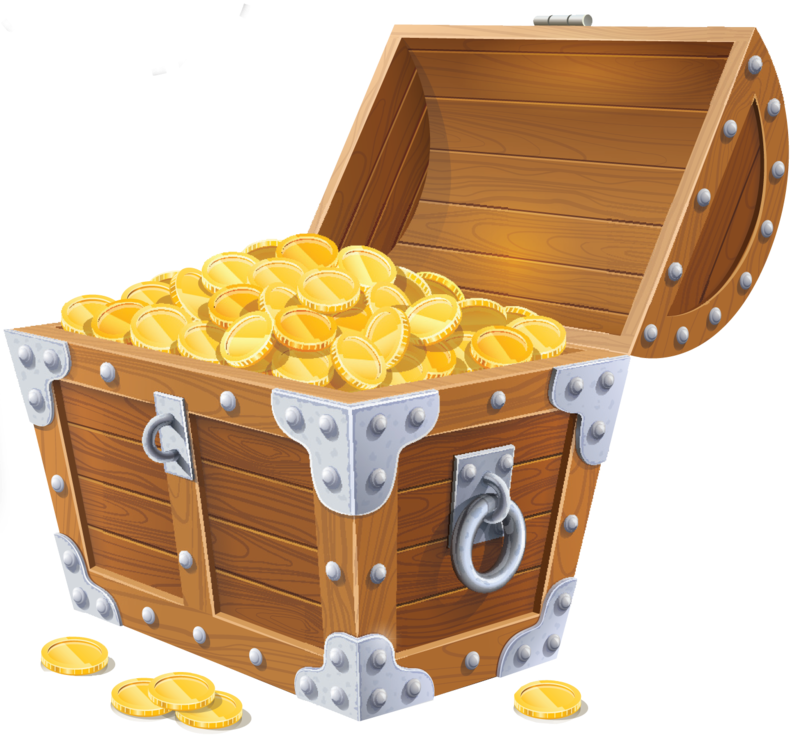 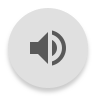 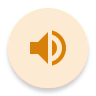 But suddenly a door slams shut across the mouth of the cave!

You’re thrown into darkness...
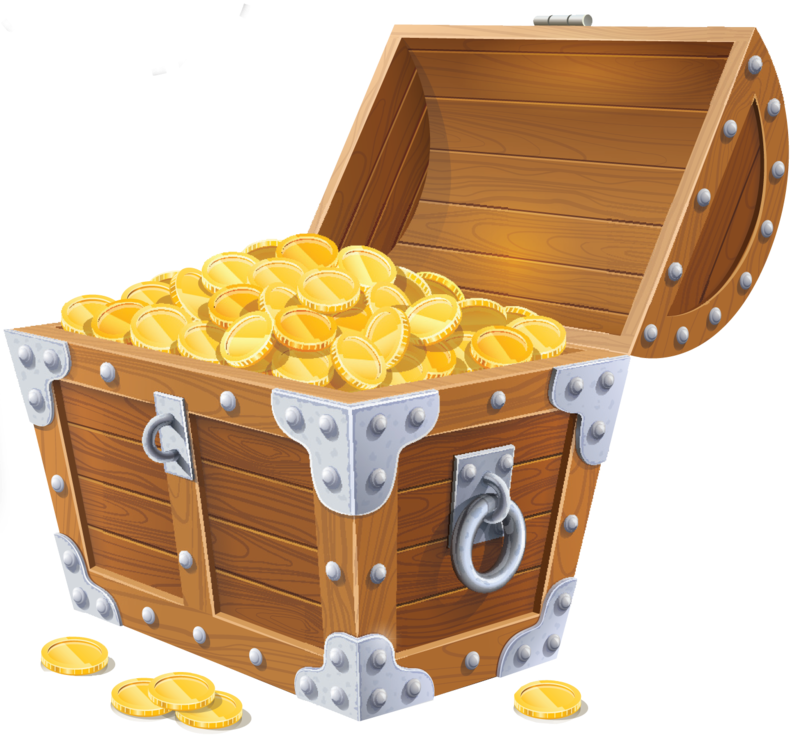 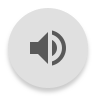 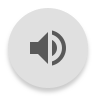 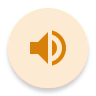 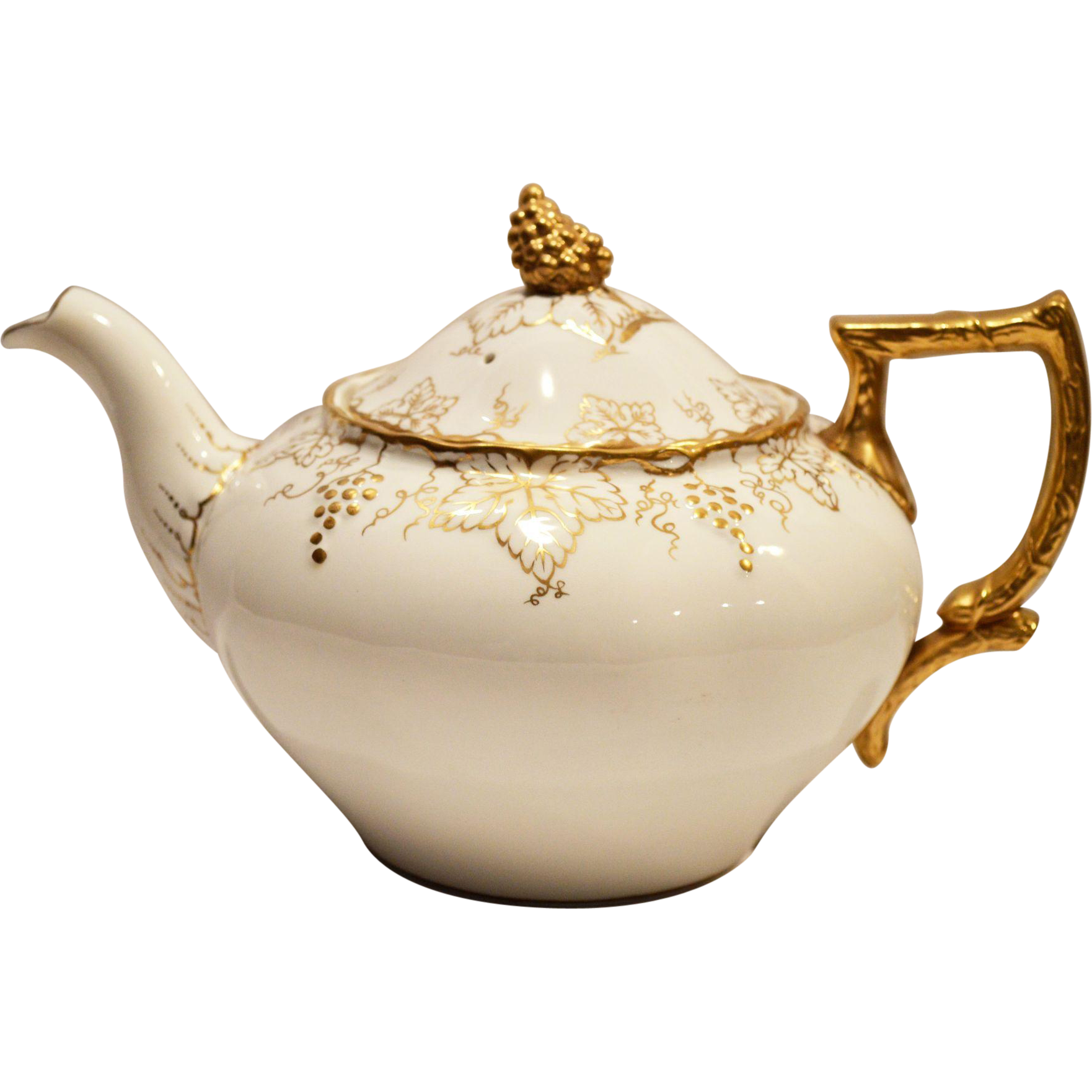 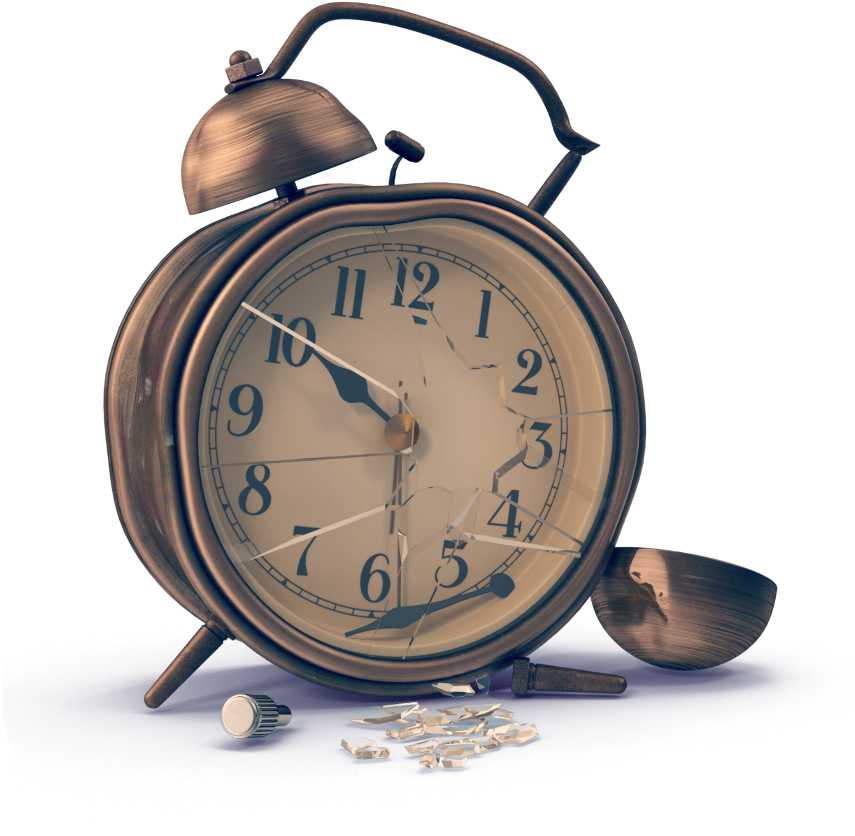 You light your torches and start searching around the cave. The heavy wooden door is locked tight with 4 different locks - 2 need keys and 2 are padlocks with codes. You also spot a dusty old book, a broken clock, a teapot and a skull!
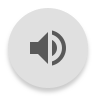 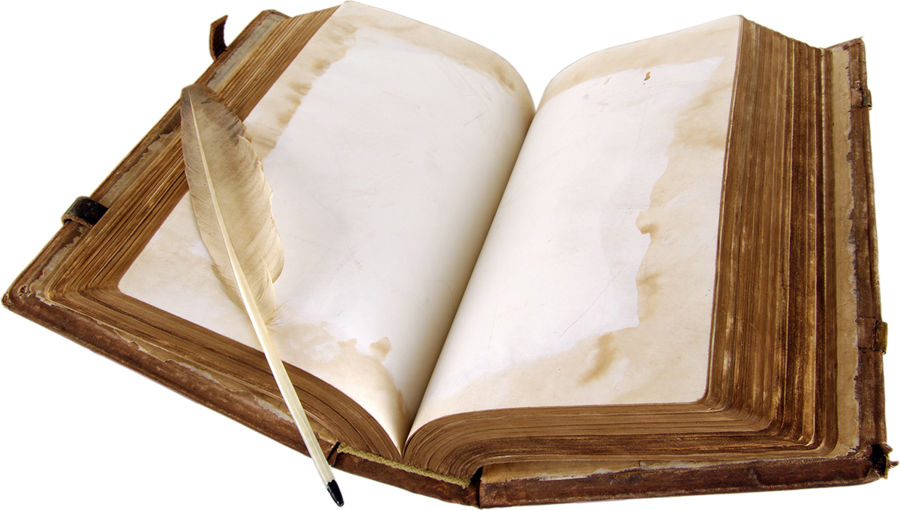 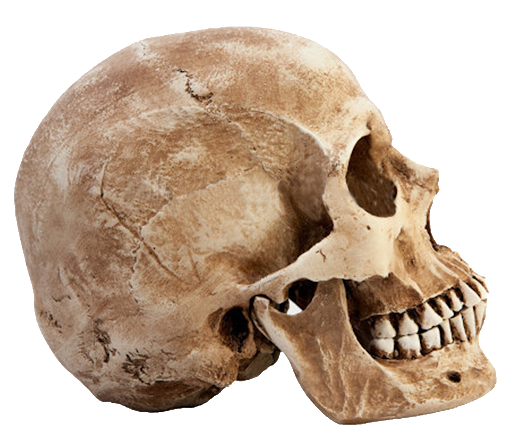 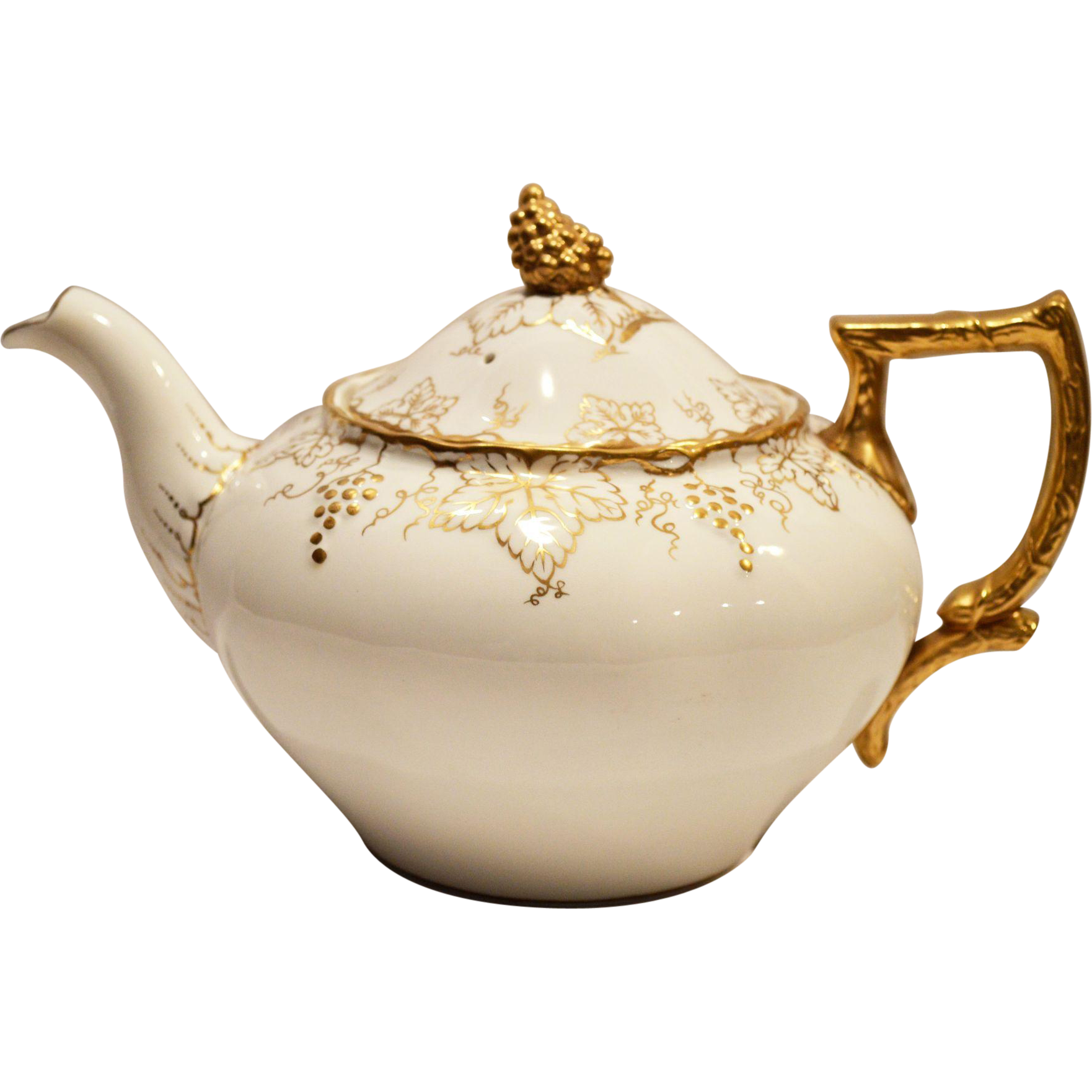 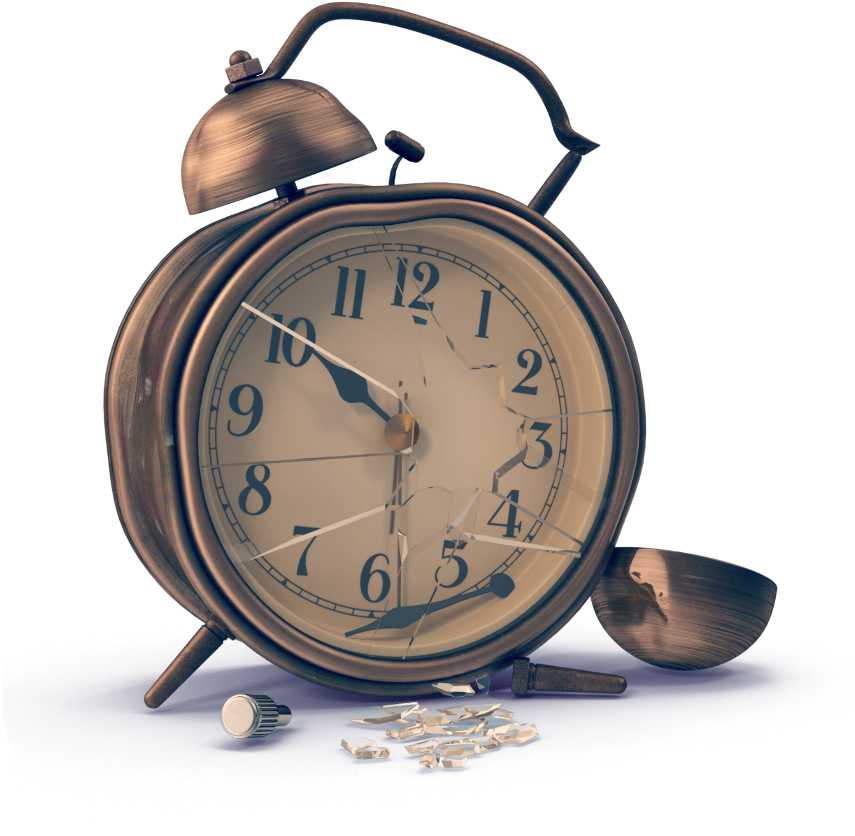 You open the book and begin to read…..
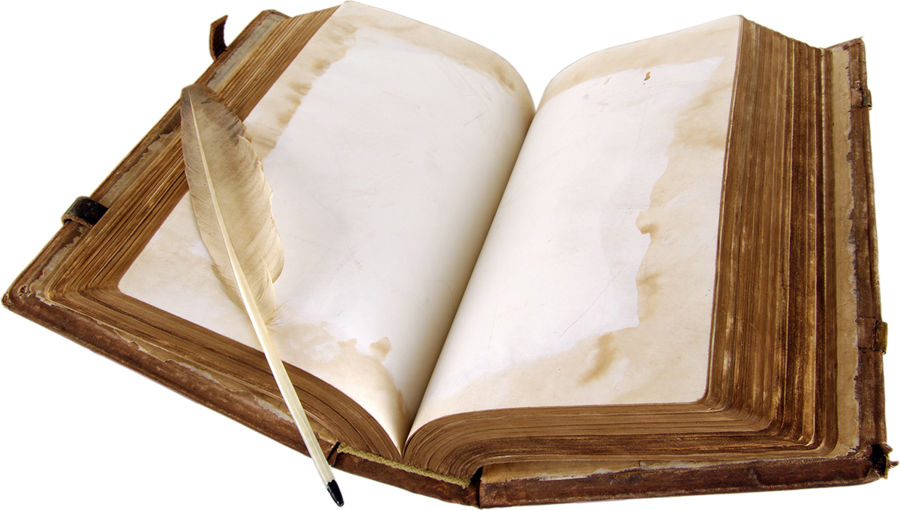 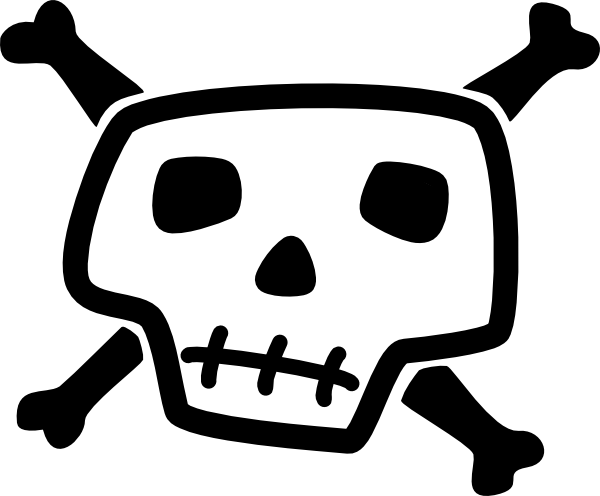 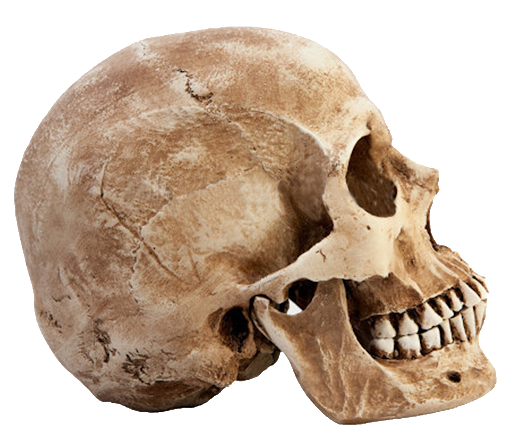 Congratulations you found my treasure,
But locked in here you’ll stay forever.
Unless you can solve these clues real fast,
The locks won’t open, your torches won’t last.
So turn the page and begin your quest,
Pirates you must try your best!
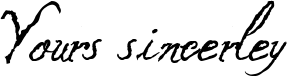 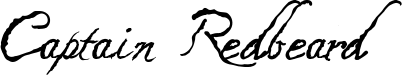 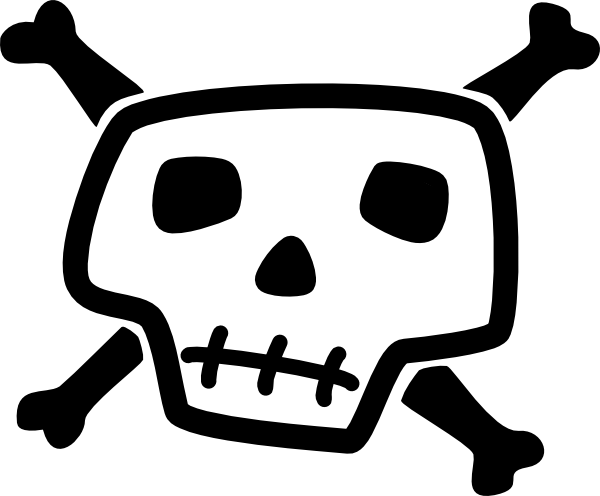 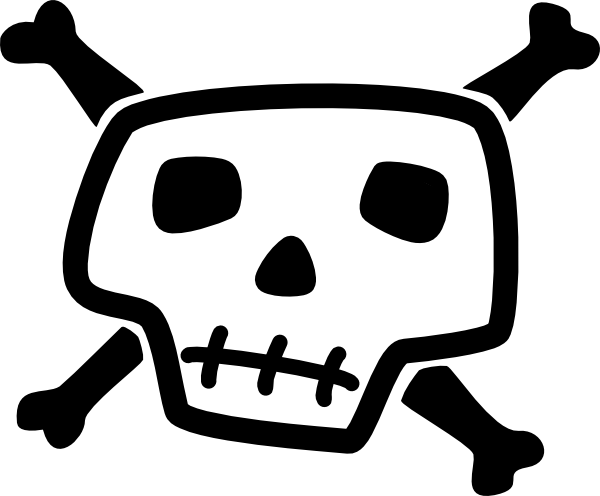 Clue number 1…

The first clue is easy, you’ll find it a diddle, all you need to do is solve this riddle…
I have hands but cannot clap

What am I?
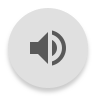 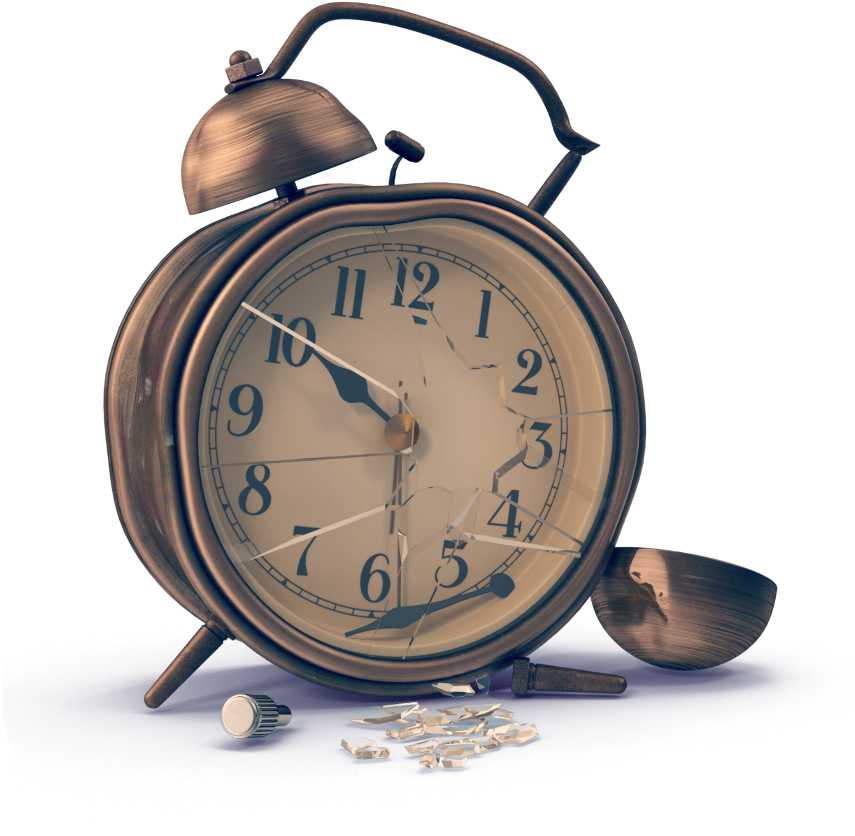 You pick up the clock and find a door in the back. You open it to reveal a rusty old key! You try it in the first lock and it opens - well done! You return to the book and read on...
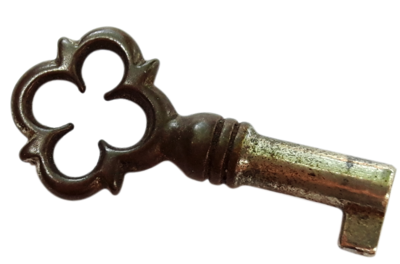 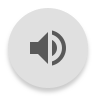 Clue number 2…
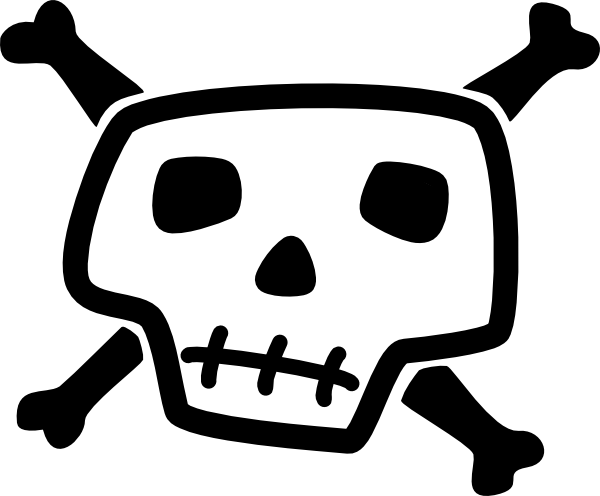 Can you find the number code for lock number 2?
..._ _
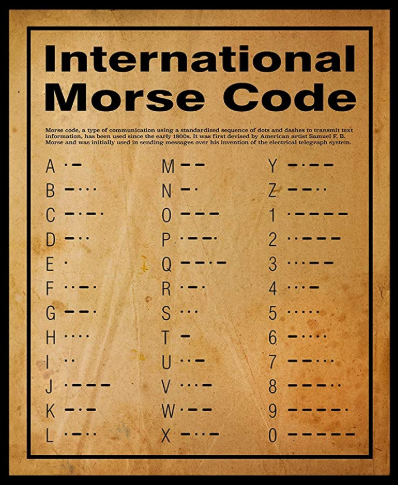 _ ….
_ _ _ _ .
. _ _ _ _
Clue number 2…
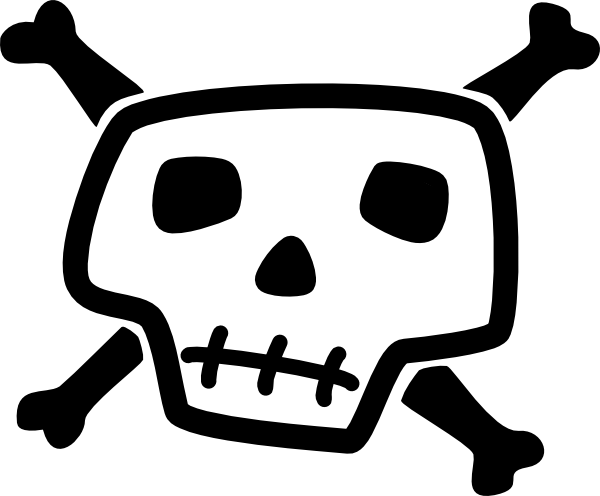 Can you find the number code for lock number 2?
..._ _
3
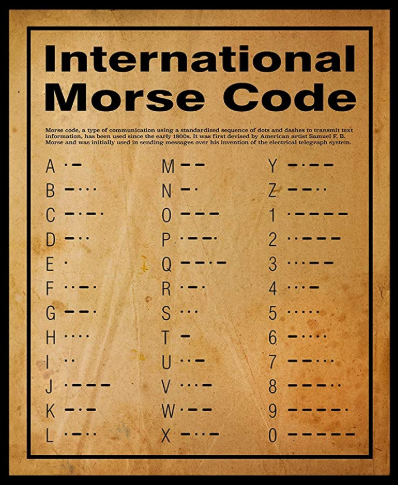 _ ….
_ _ _ _ .
. _ _ _ _
Clue number 2…
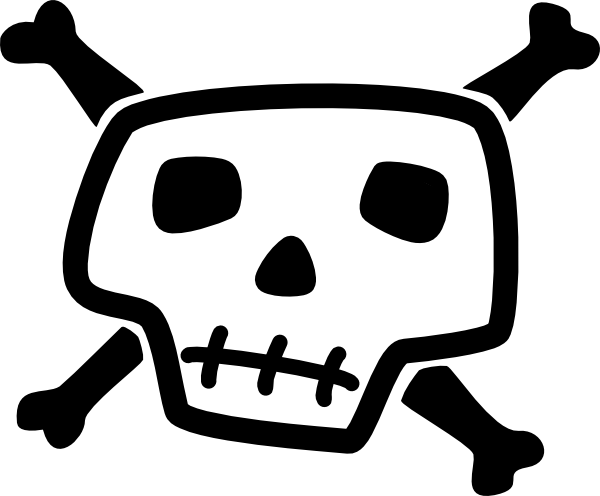 Can you find the number code for lock number 2?
..._ _
3
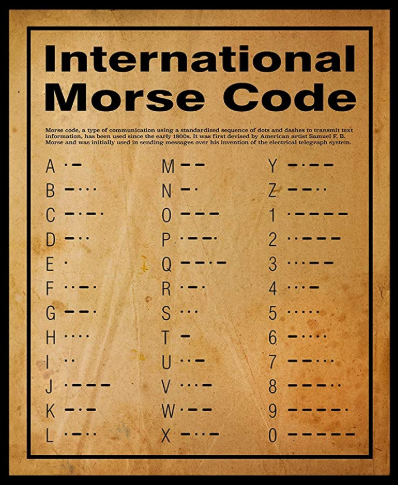 _ ….
6
_ _ _ _ .
. _ _ _ _
Clue number 2…
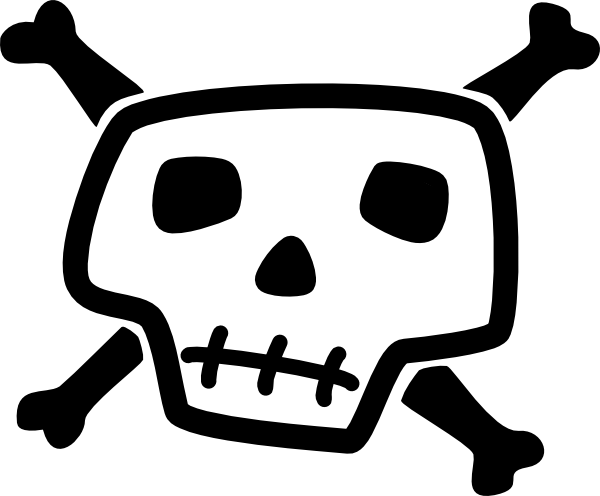 Can you find the number code for lock number 2?
..._ _
3
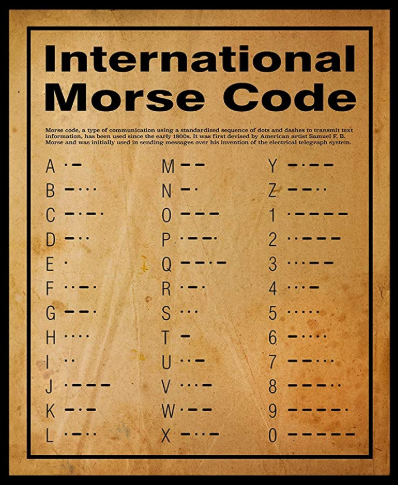 _ ….
6
_ _ _ _ .
9
. _ _ _ _
Clue number 2…
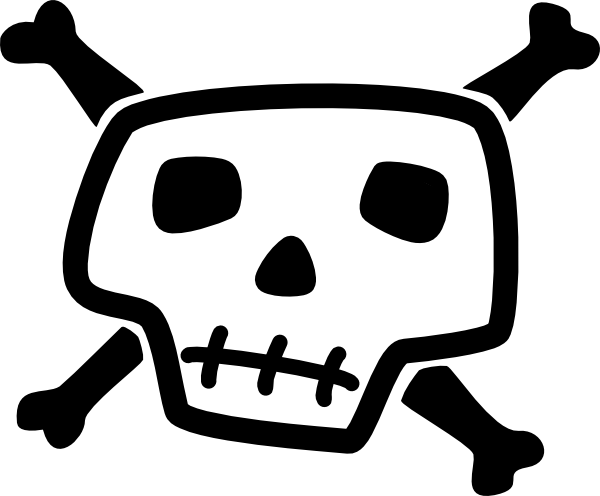 Can you find the number code for lock number 2?
..._ _
3
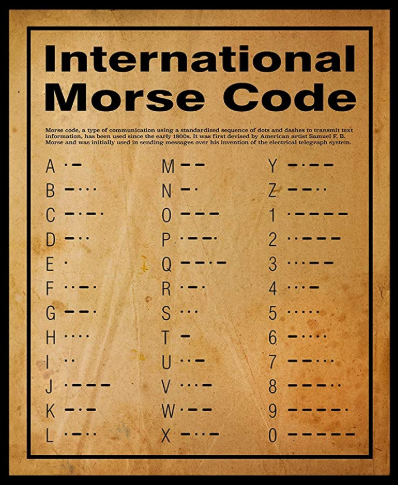 _ ….
6
_ _ _ _ .
9
. _ _ _ _
1
You enter the code in the padlock...
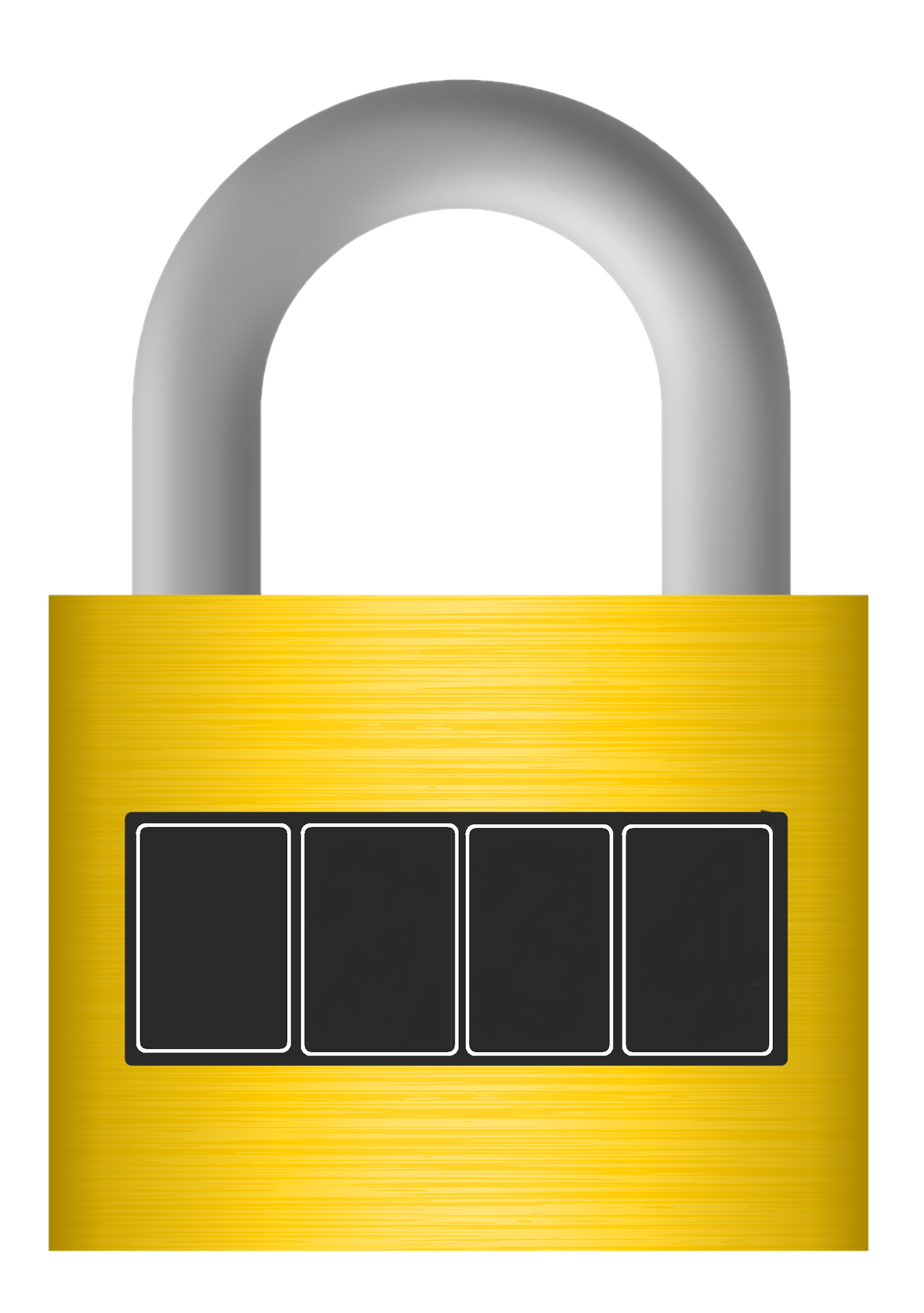 You enter the code in the padlock...
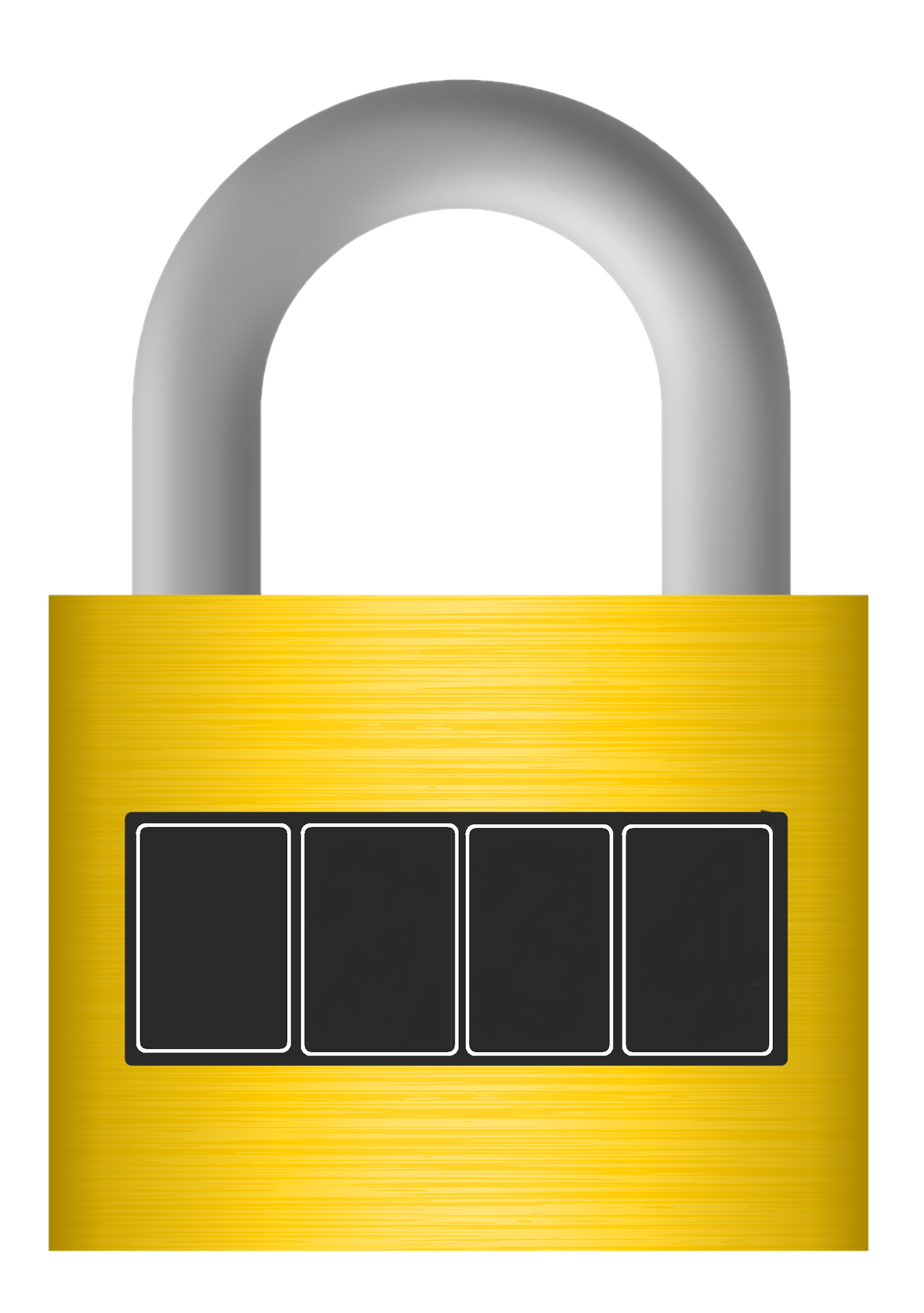 3
You enter the code in the padlock...
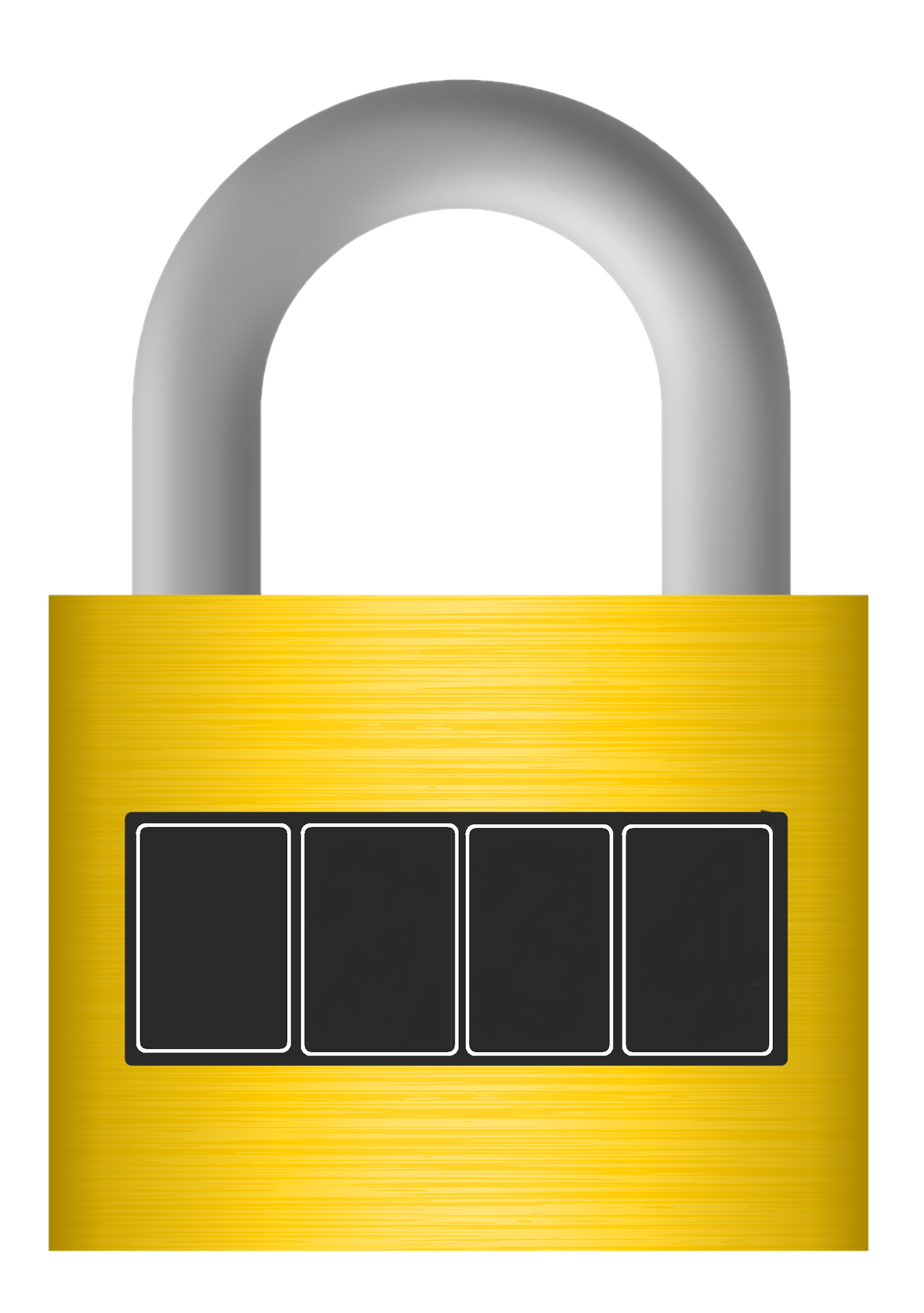 3
6
You enter the code in the padlock...
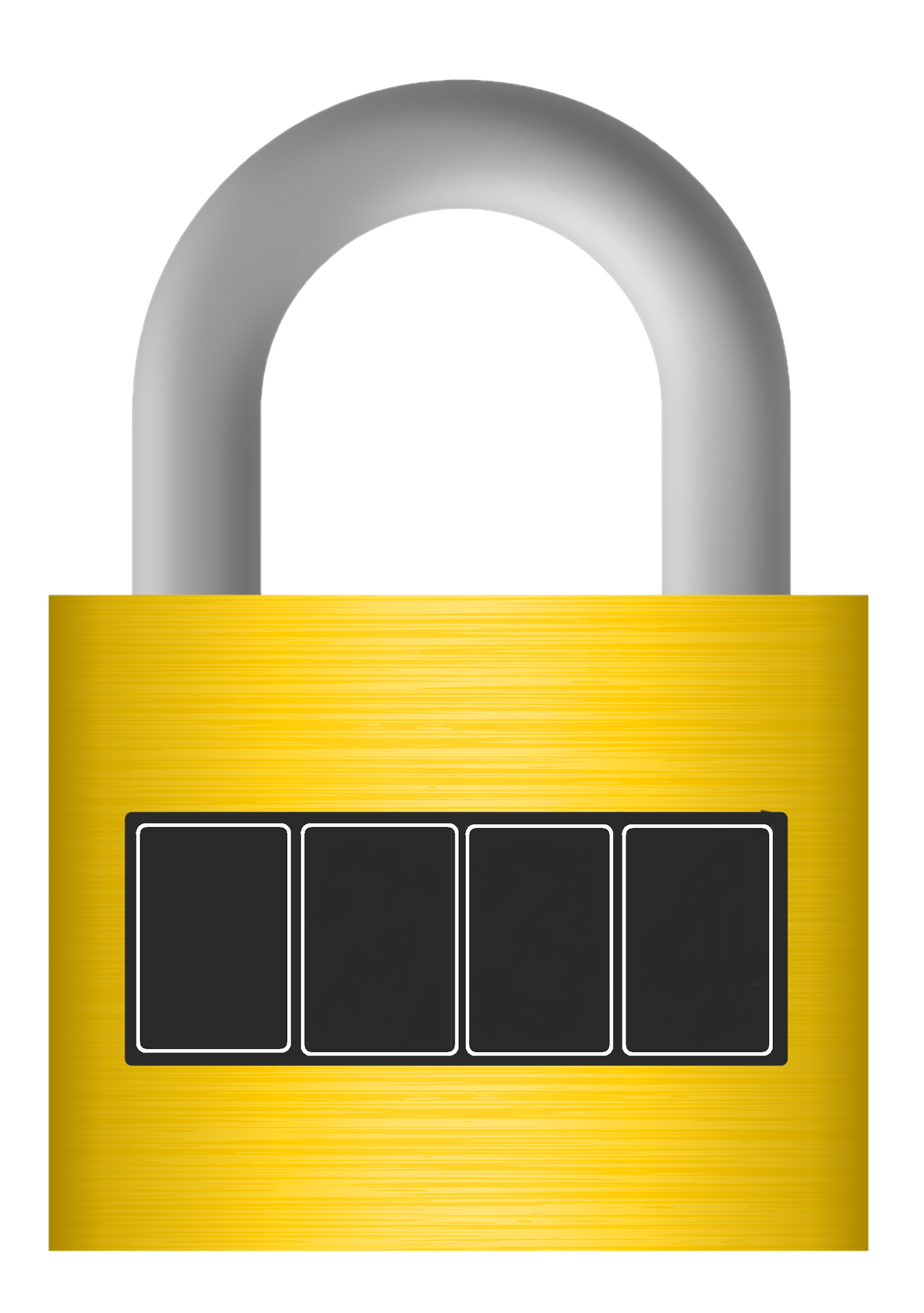 3
6
9
You enter the code in the padlock...
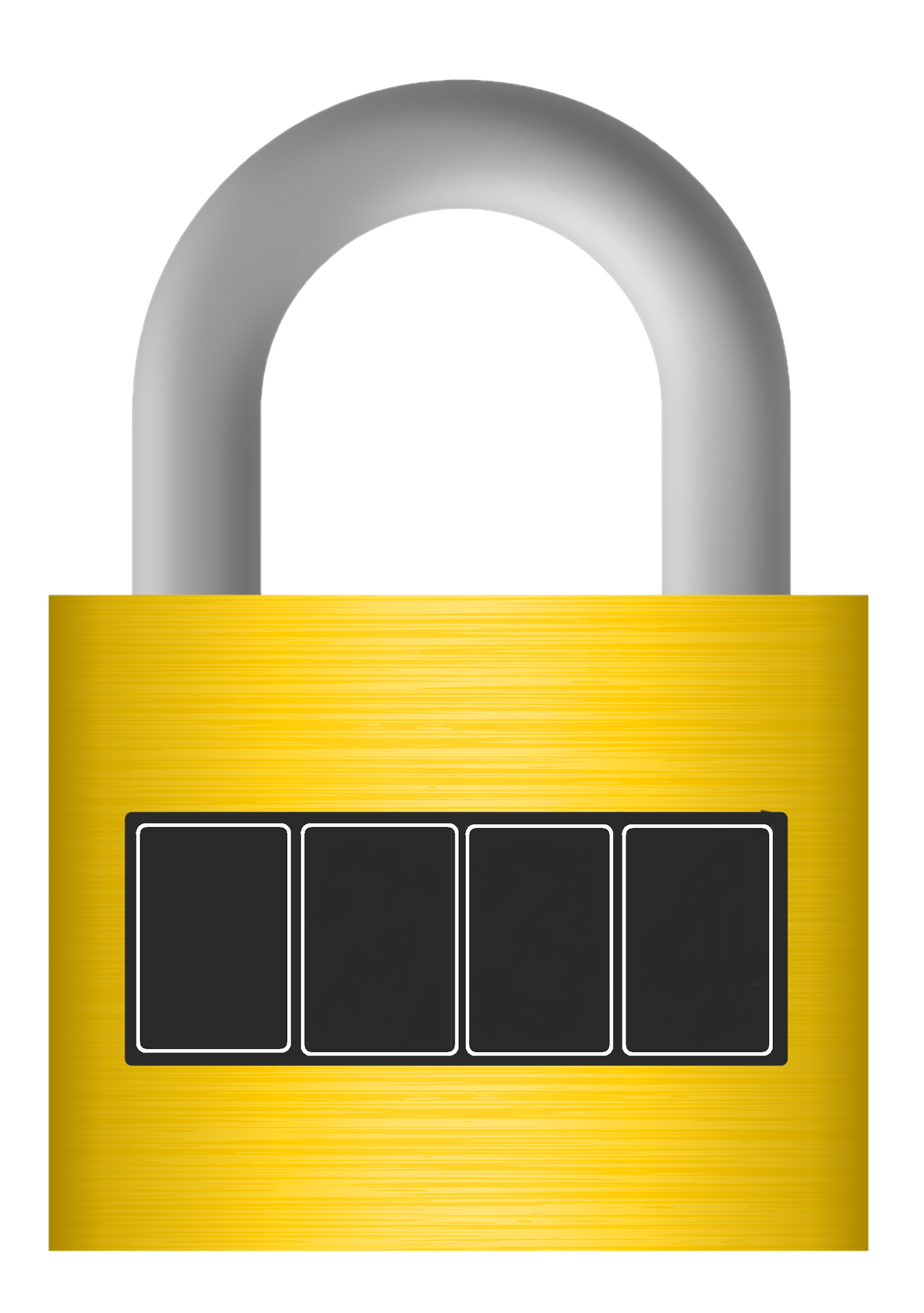 3
6
9
1
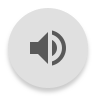 Congratulations you opened the lock!

Just 2 locks to go.
You return to the book...
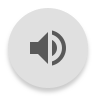 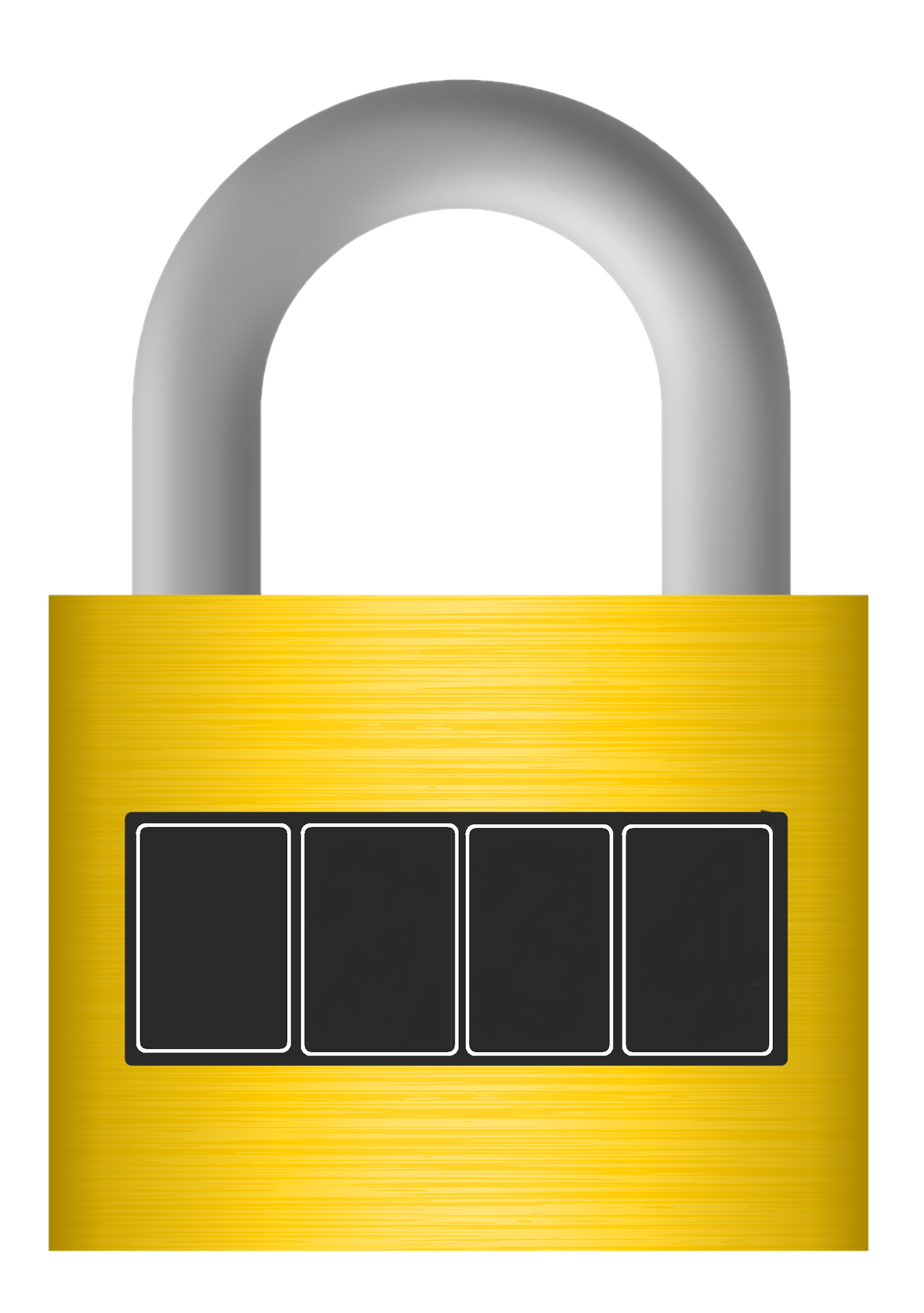 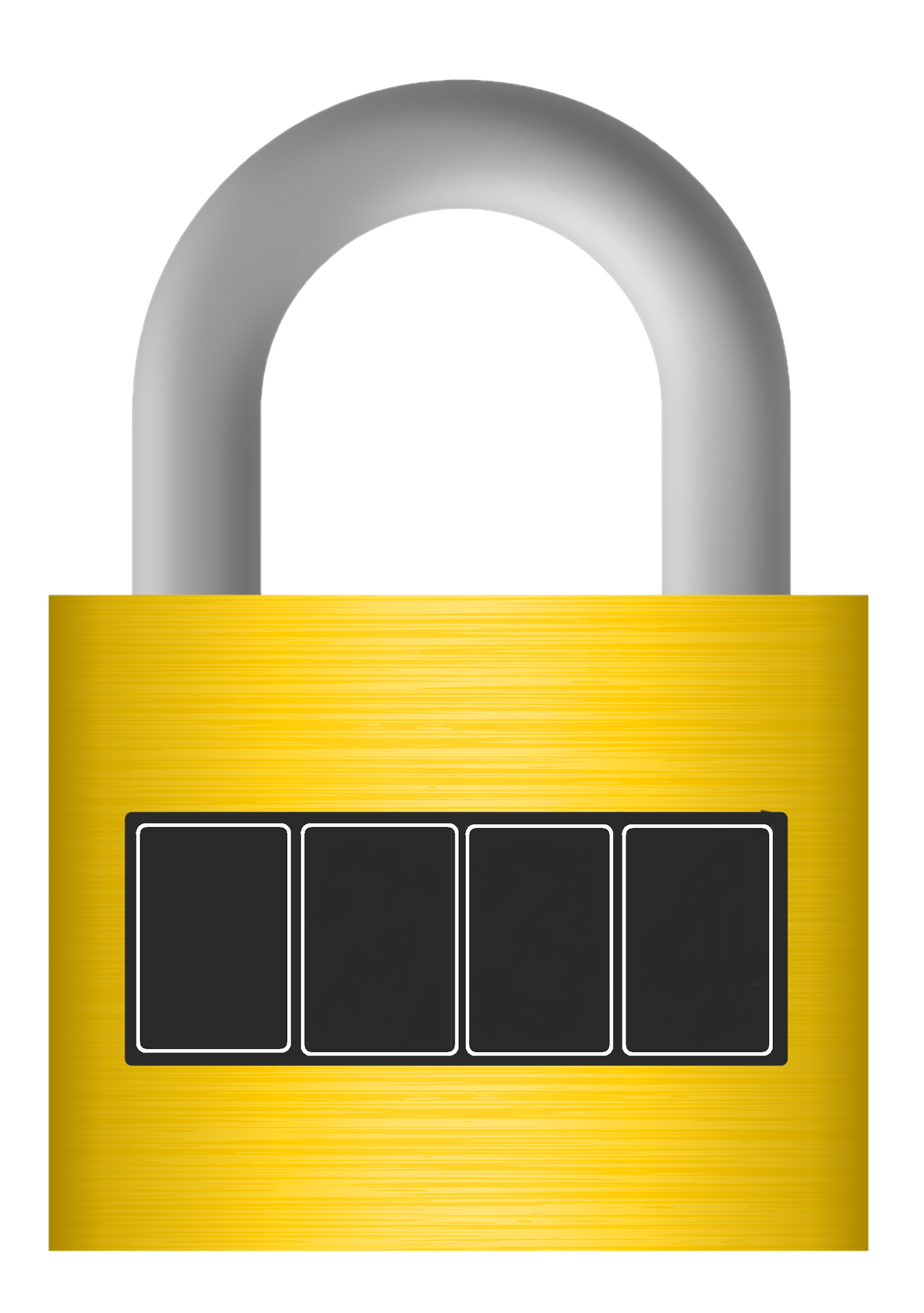 3
6
9
1
Clue number 3…
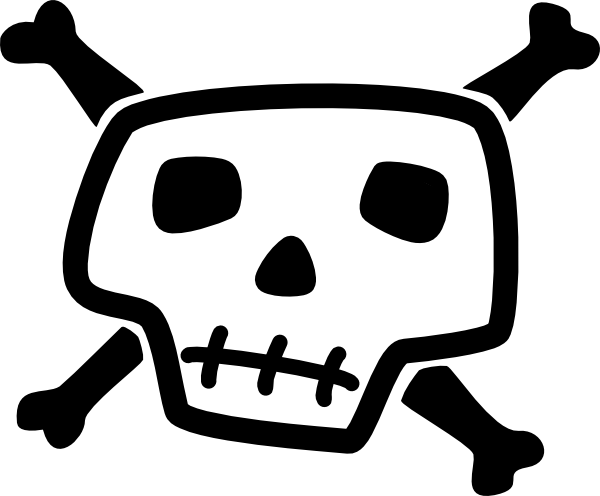 Find what object is in these coordinates:
F1		_ _ _ _ _
C4	_ _ _ _ _ _ _
E5		_ H _ _ _
B3		_ _ _ P
Use the first letter from each word to open the lock!
_ _ _ _
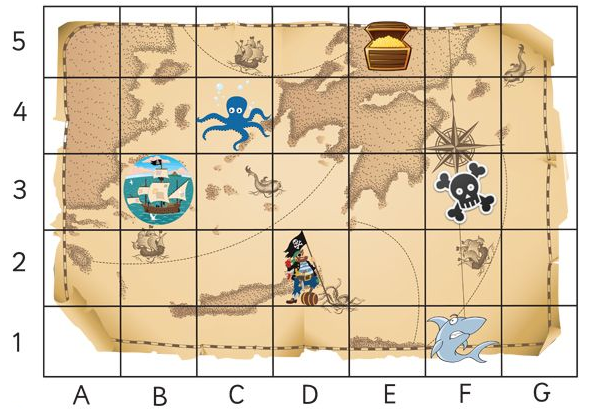 Clue number 3…
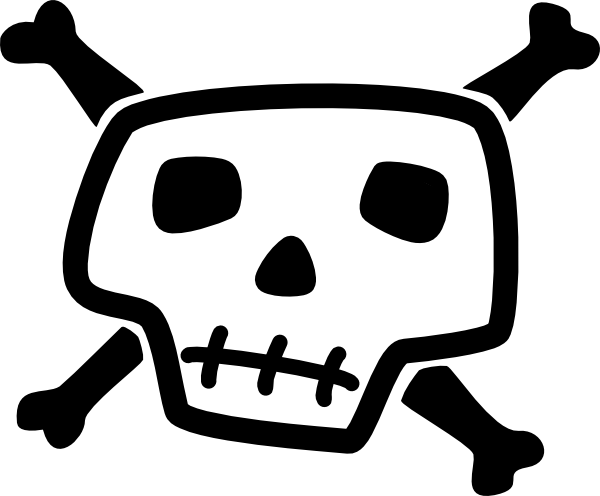 Find what object is in these coordinates:
F1		SHARK
C4	_ _ _ _ _ _ _
E5		_ H _ _ _
B3		_ _ _ P
Use the first letter from each word to open the lock!
S _ _ _
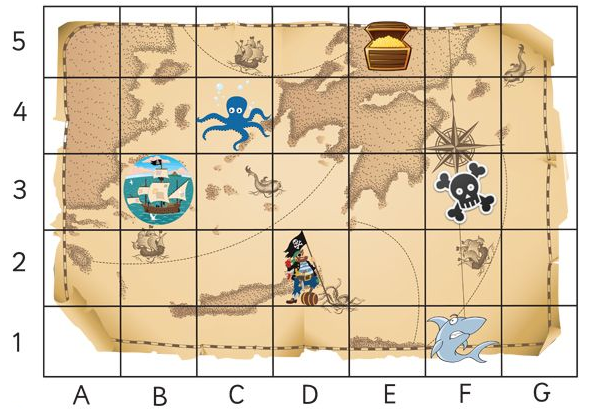 Clue number 3…
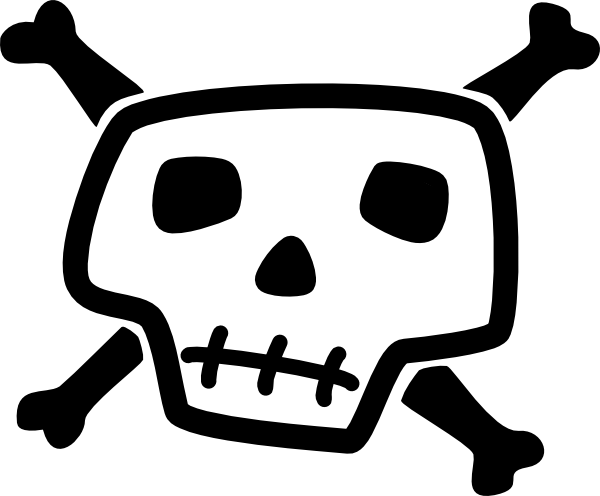 Find what object is in these coordinates:
F1		SHARK
C4	OCTOPUS
E5		_ H _ _ _
B3		_ _ _ P
Use the first letter from each word to open the lock!
S O _ _
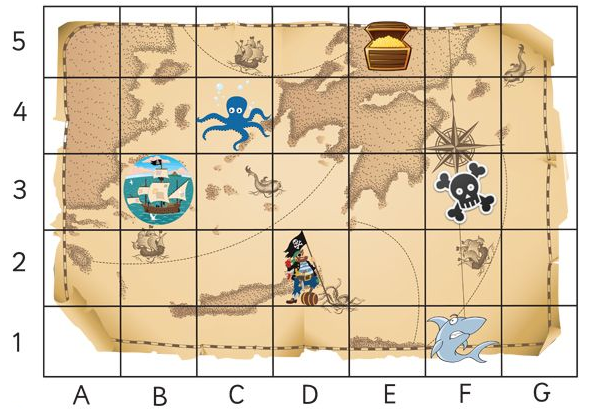 Clue number 3…
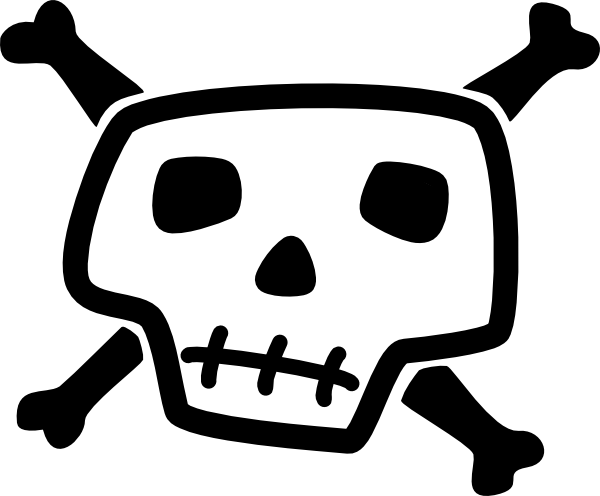 Find what object is in these coordinates:
F1		SHARK
C4	OCTOPUS
E5		CHEST
B3		_ _ _ P
Use the first letter from each word to open the lock!
S O C _
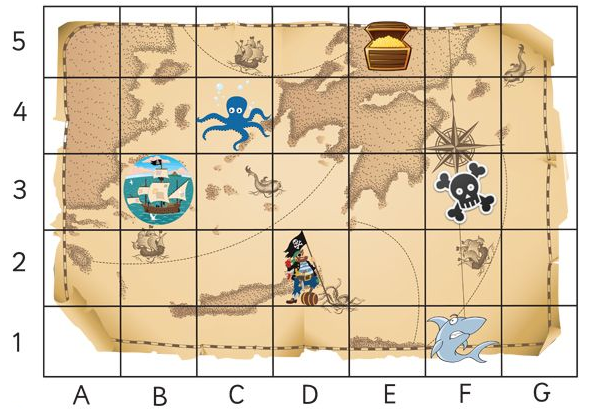 Clue number 3…
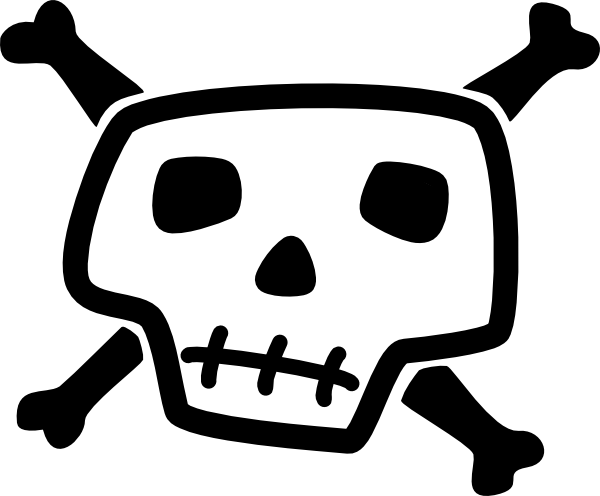 Find what object is in these coordinates:
F1		SHARK
C4	OCTOPUS
E5		CHEST
B3		SHIP
Use the first letter from each word to open the lock!
S O C S
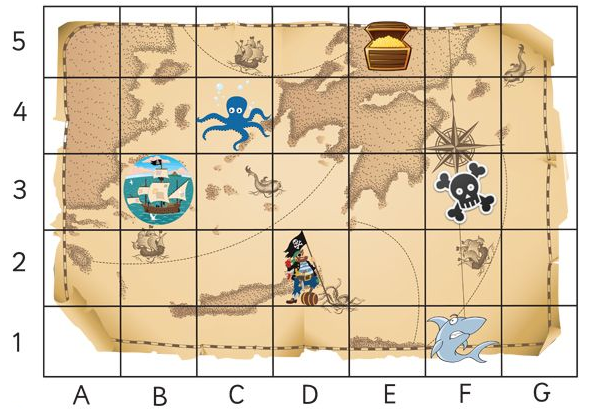 You enter the code in the other padlock...
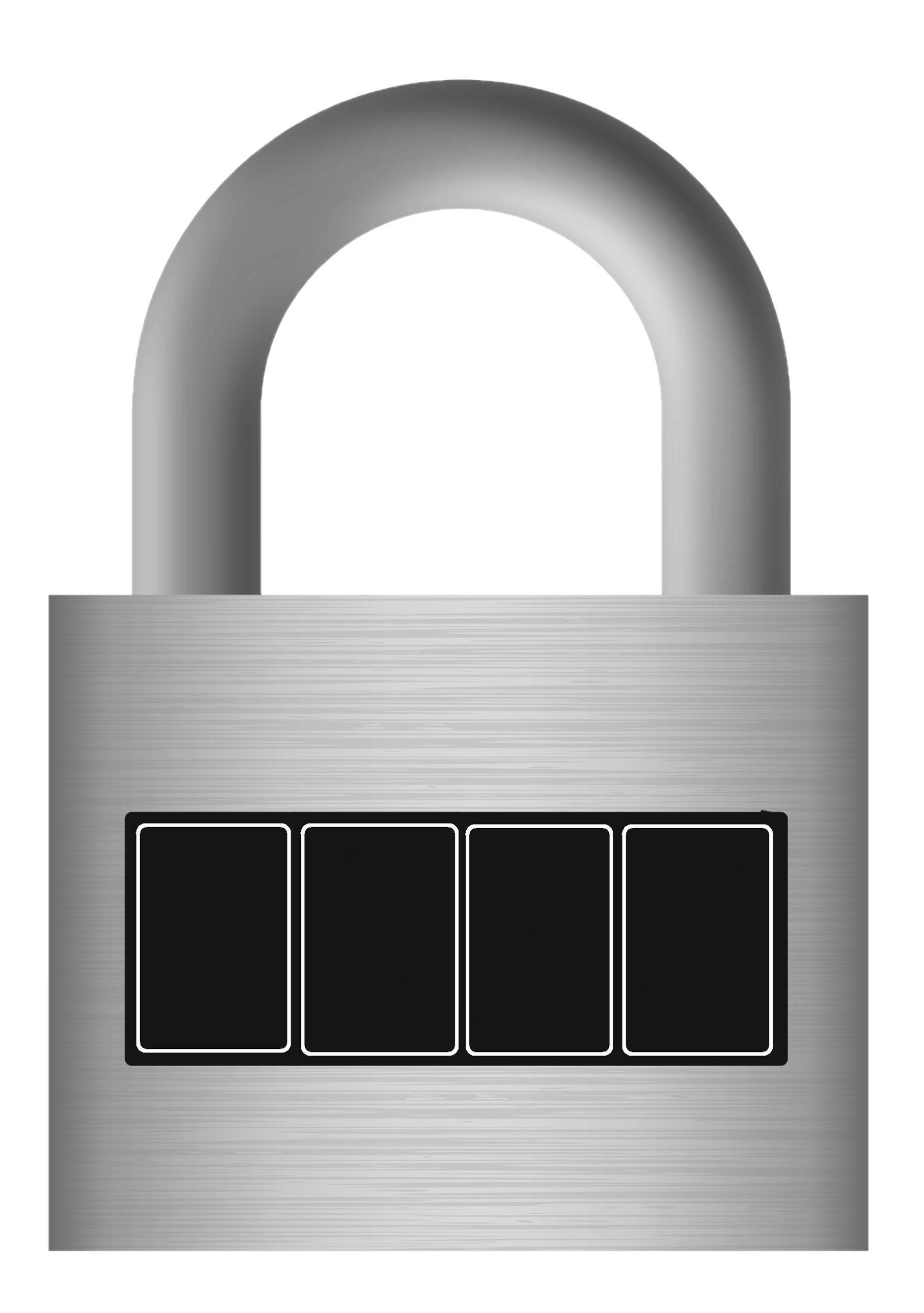 You enter the code in the other padlock...
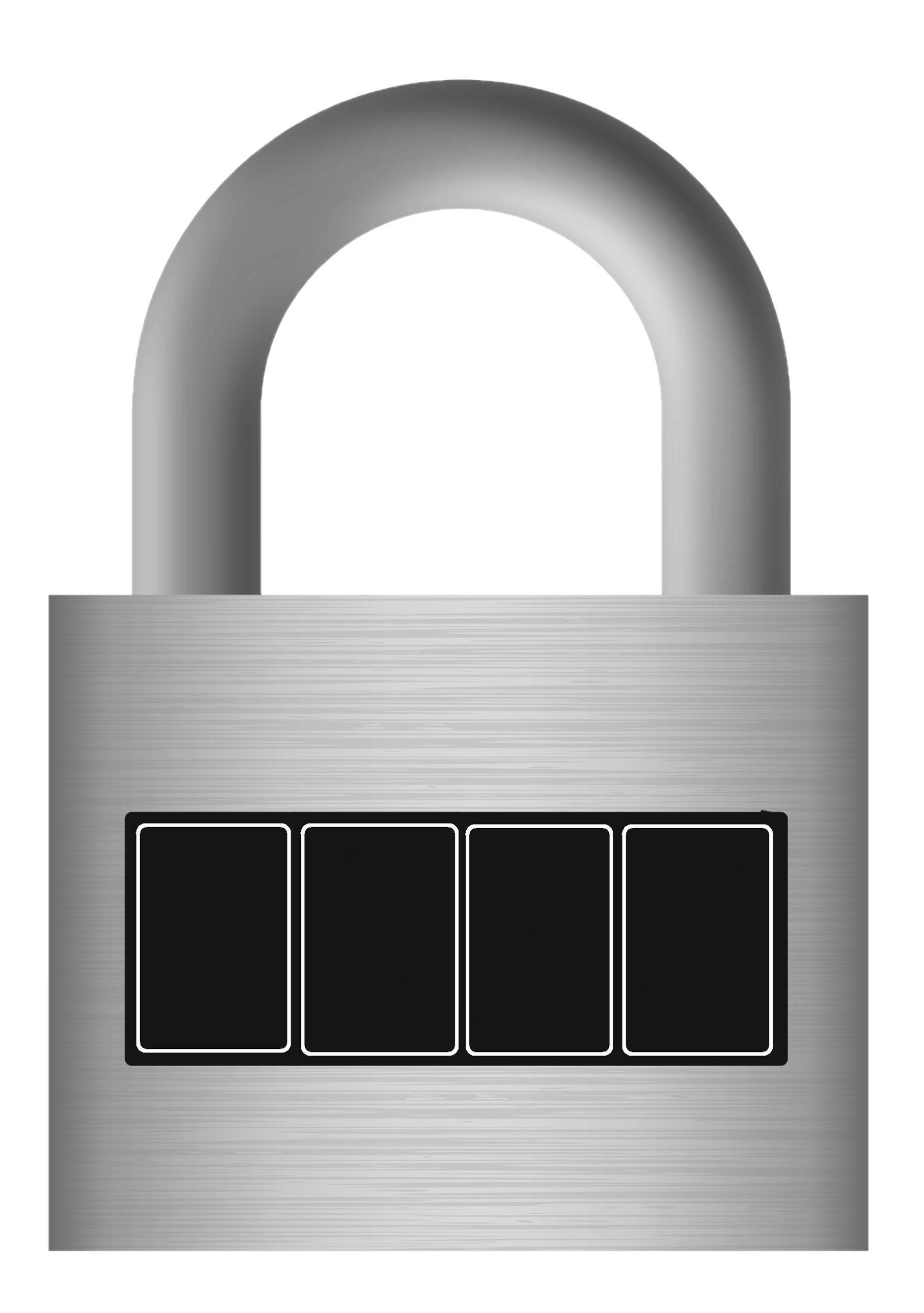 S
You enter the code in the other padlock...
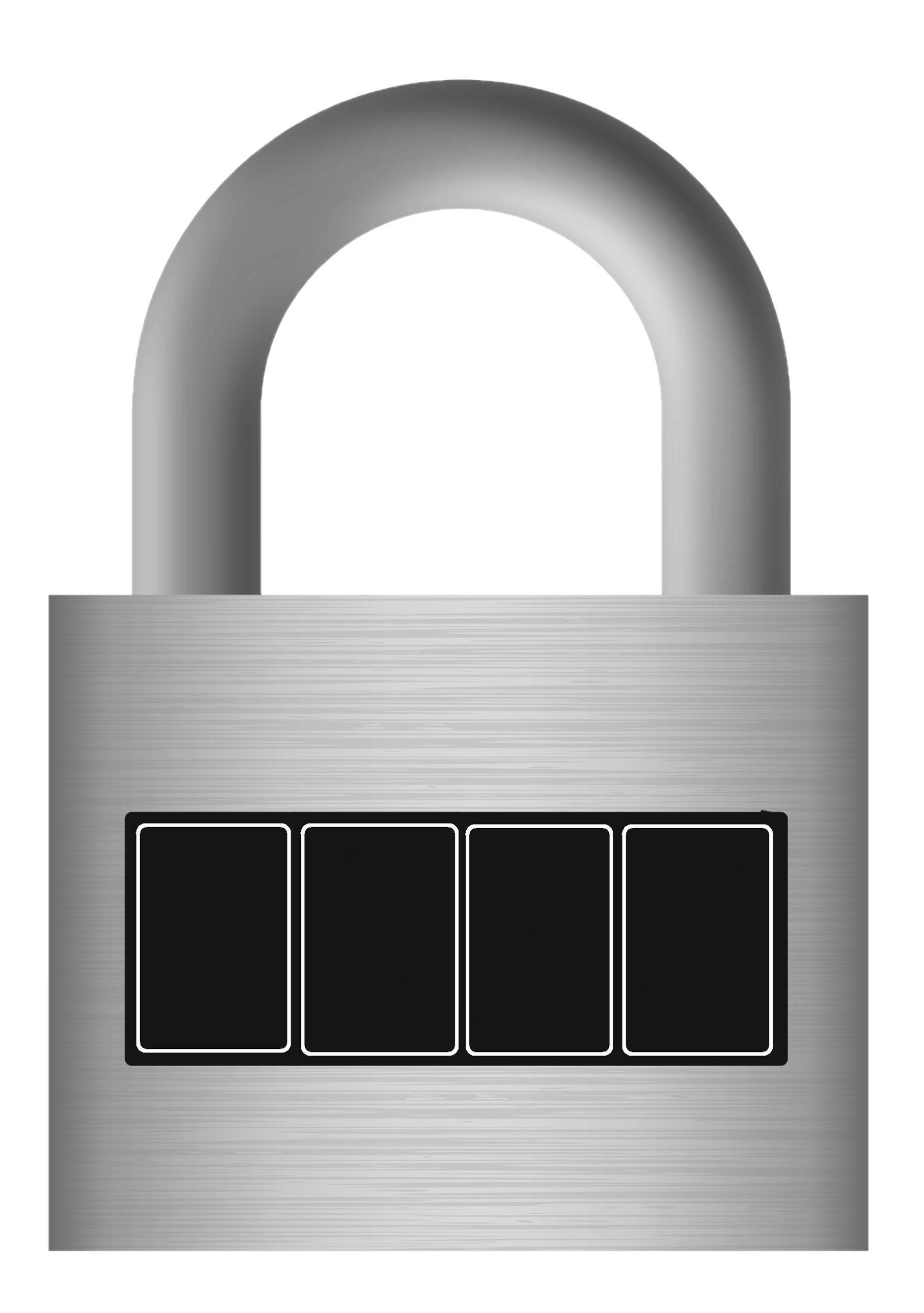 S
O
You enter the code in the other padlock...
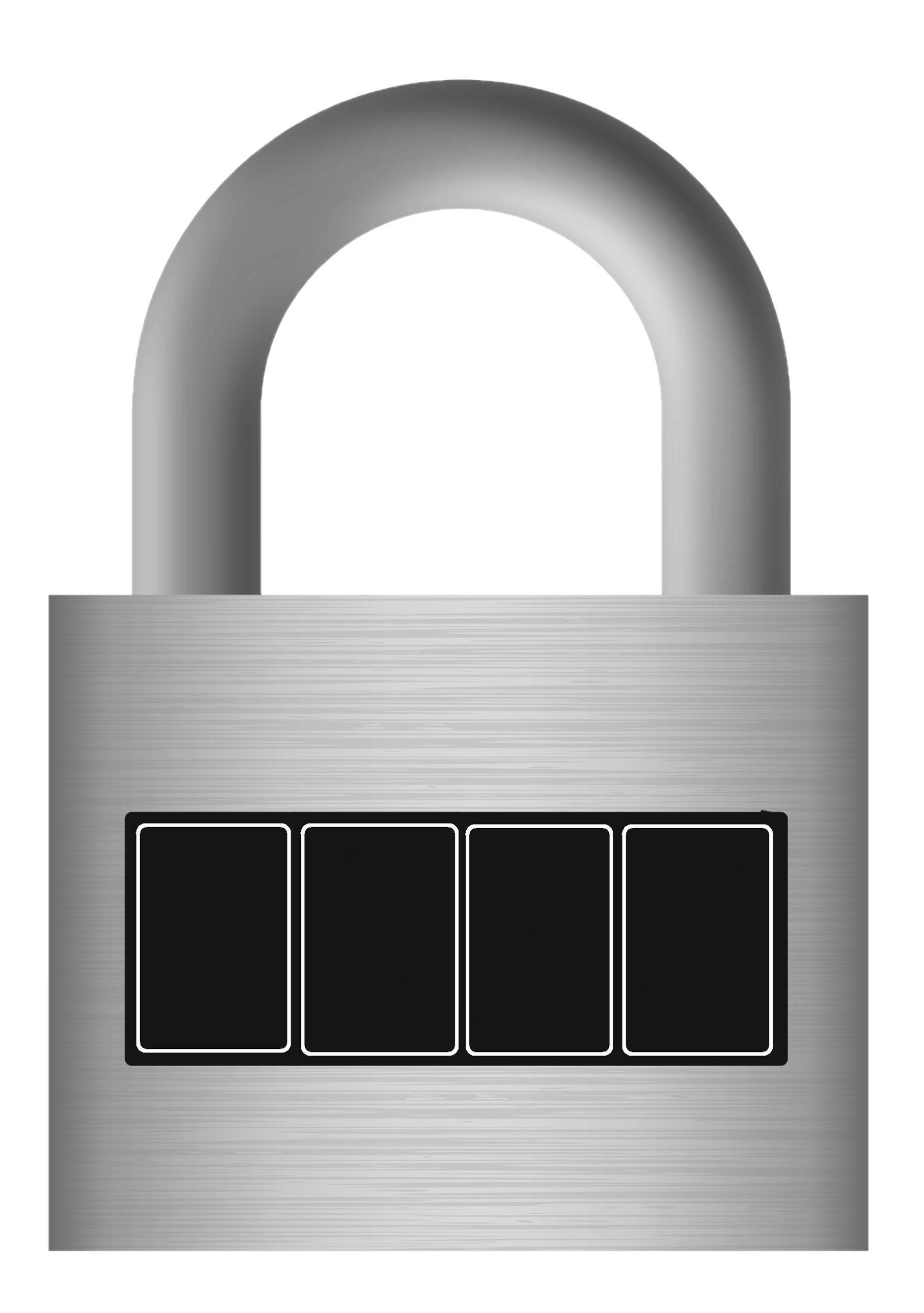 S
O
C
You enter the code in the other padlock...
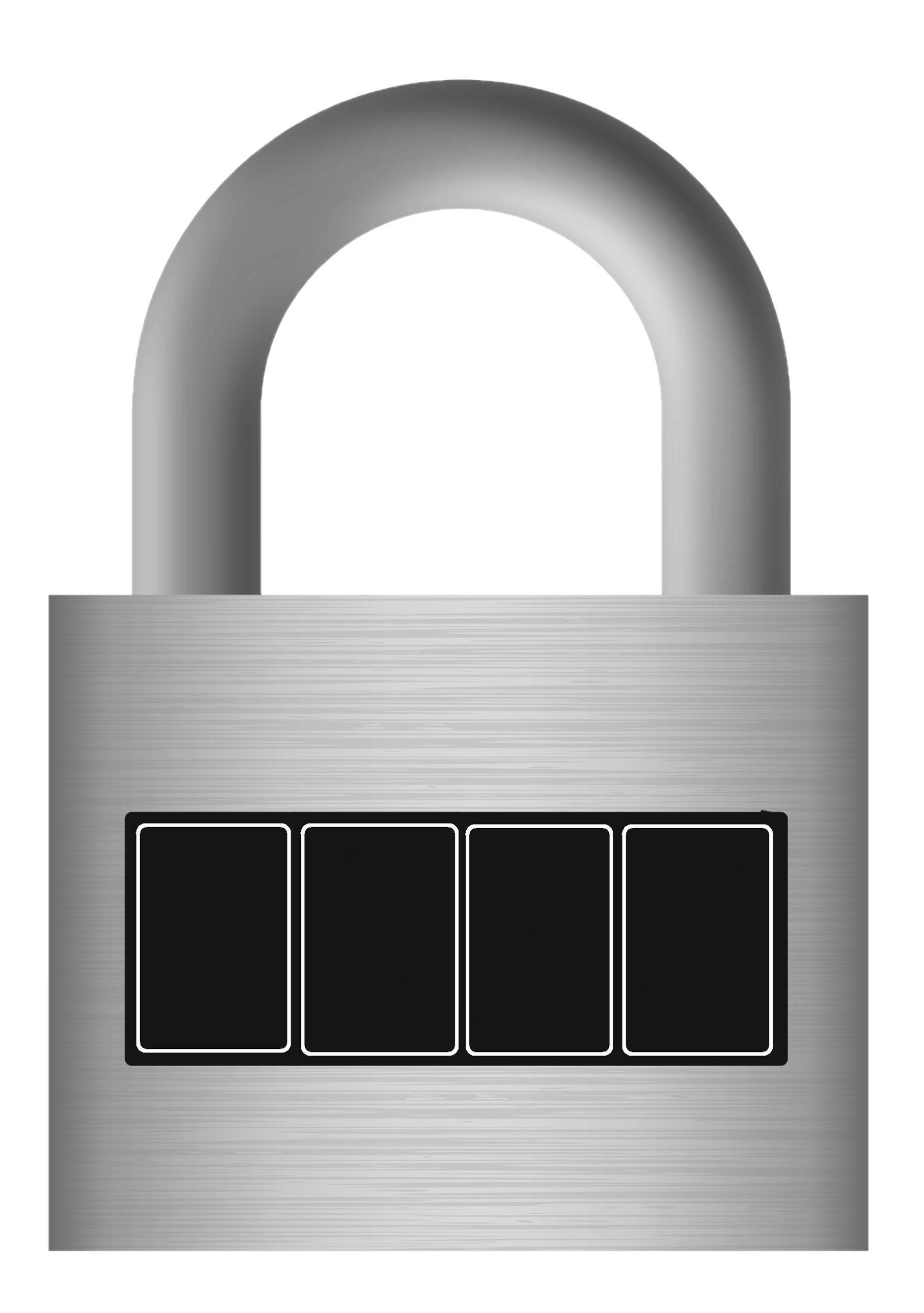 S
O
C
S
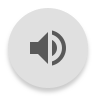 Congratulations you opened the 3rd lock!

Only 1 left.
You return to the book...
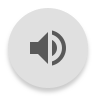 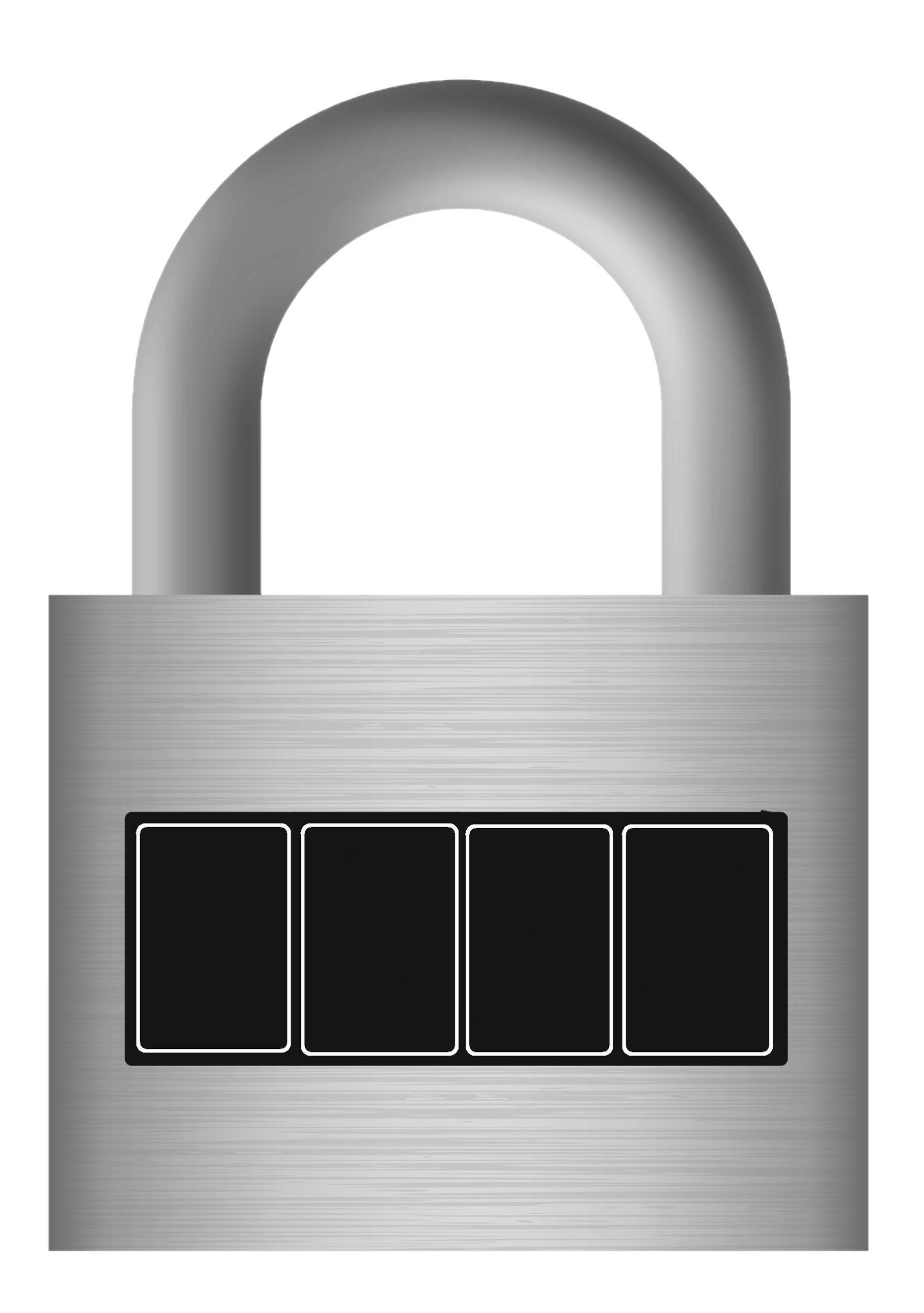 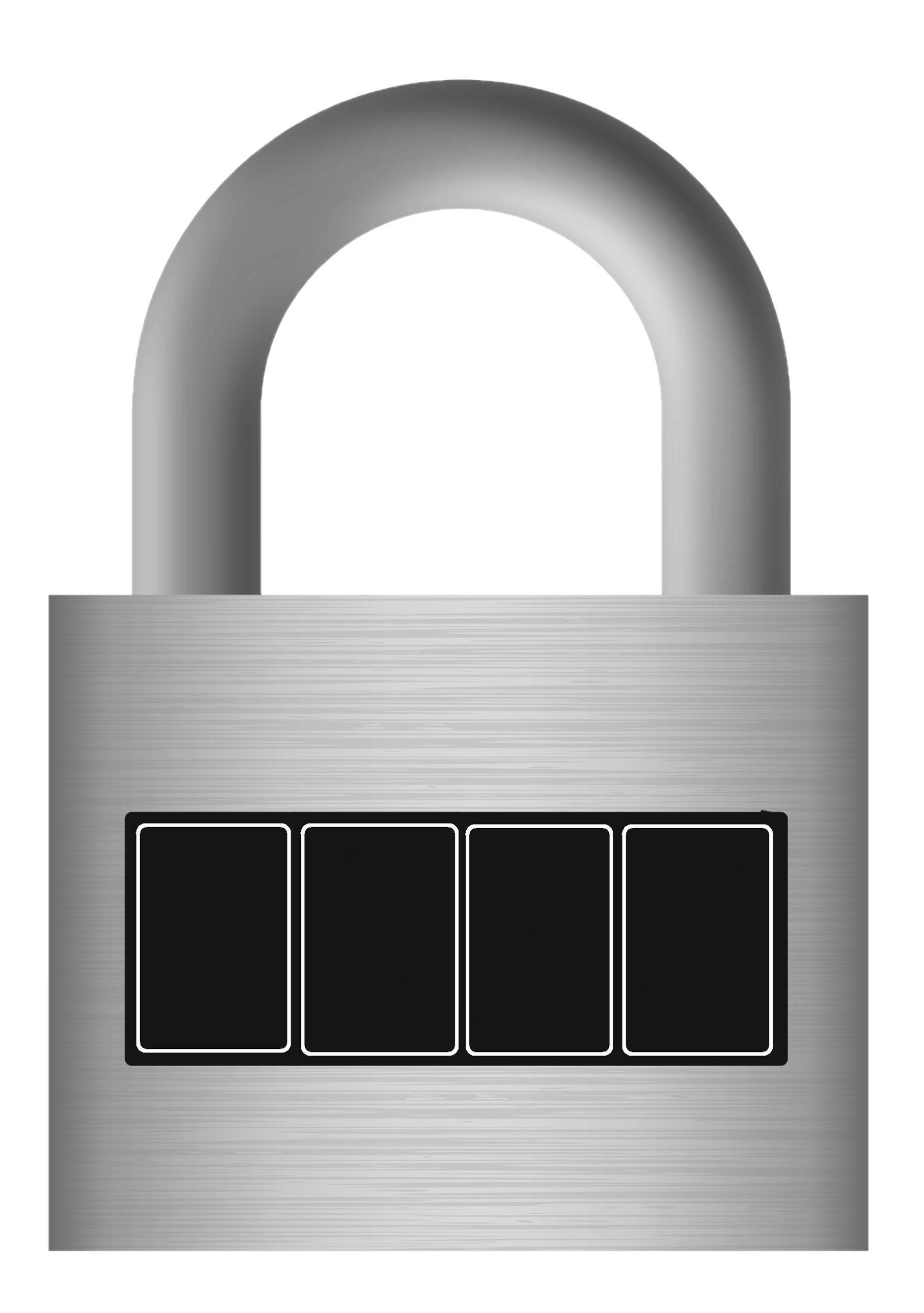 S
O
C
S
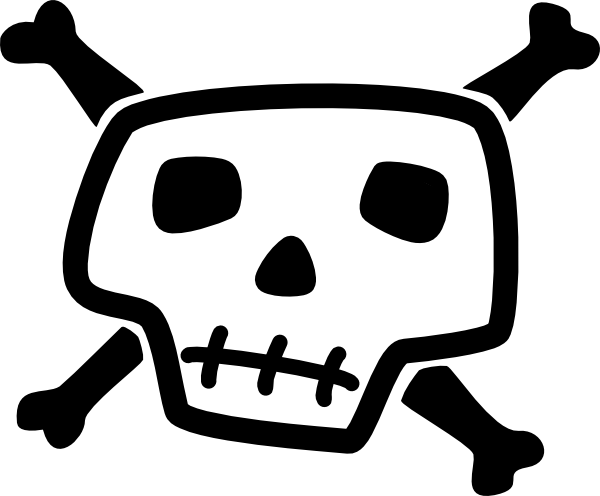 Clue number 4…

You’re almost there, you’re doing well, another riddle would be just swell!
What starts with t, ends with t 
and has t in it?
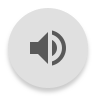 You look inside the teapot and find another key. It fits the 4th lock, hurray!
But the door will not open.You return to the book…
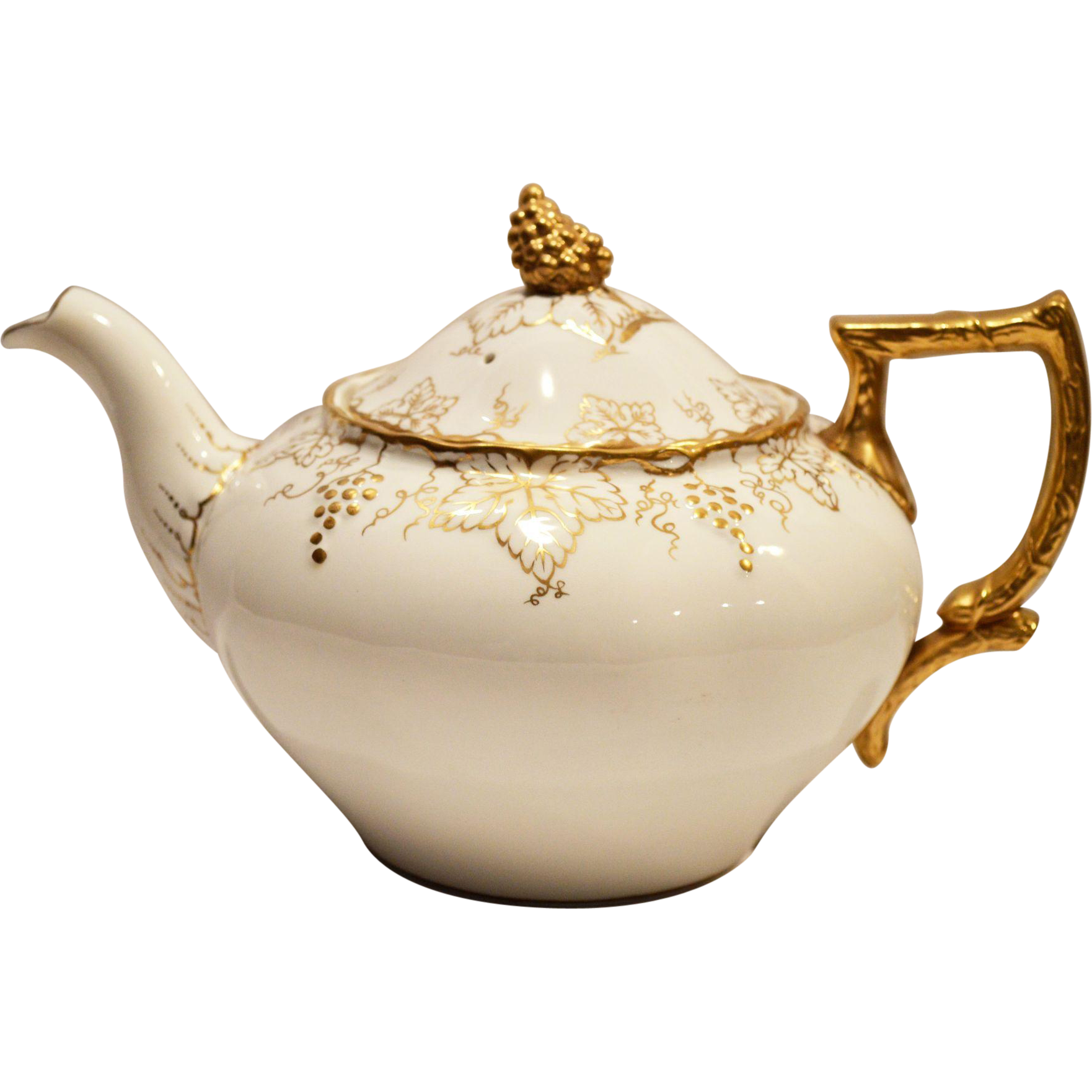 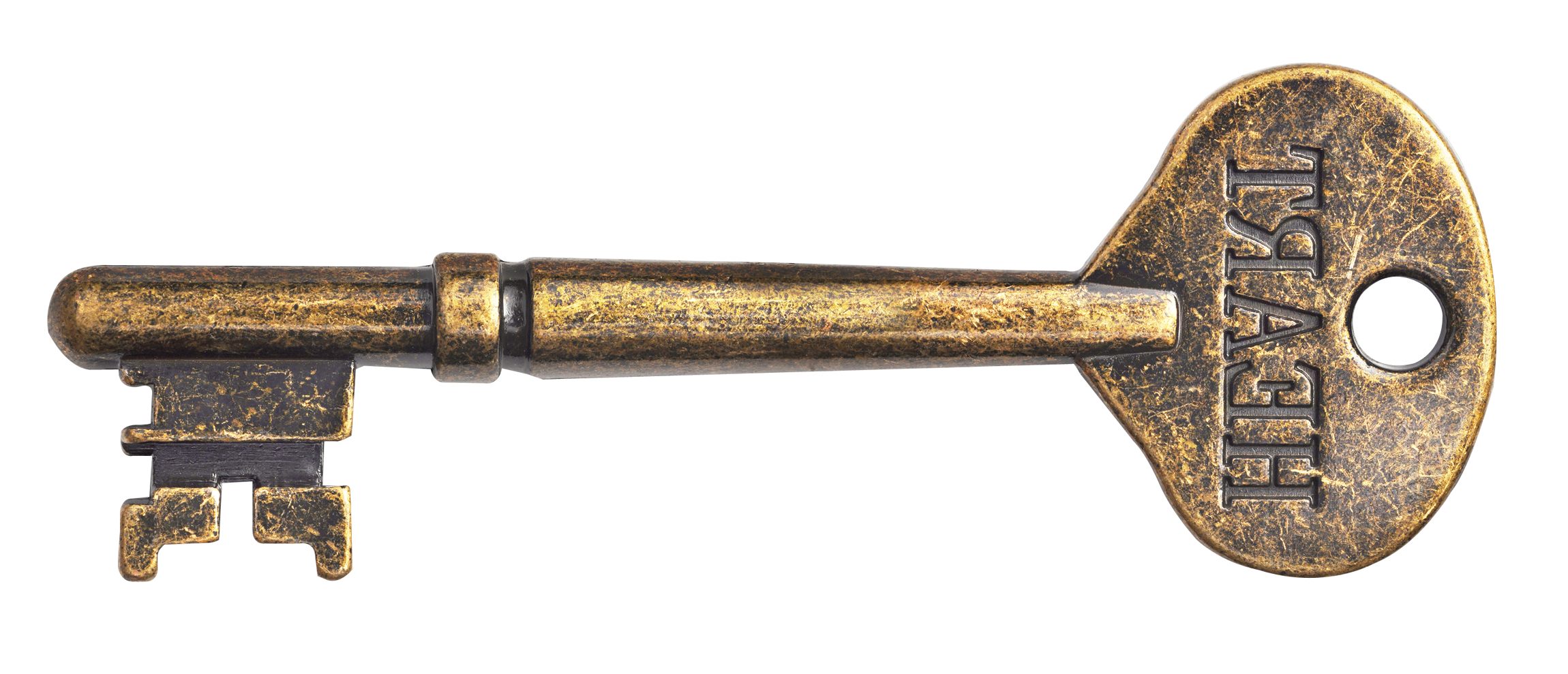 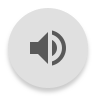 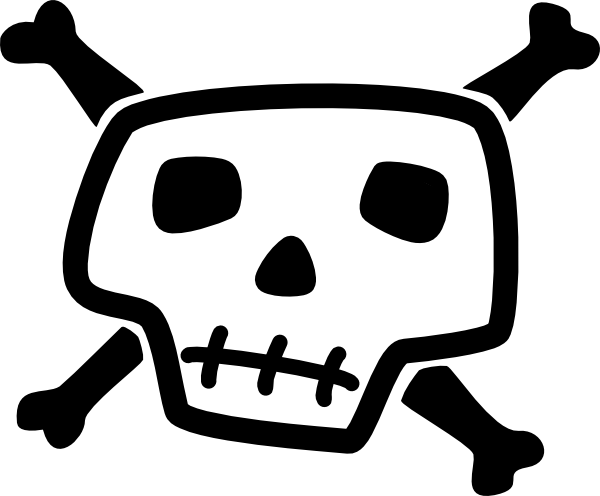 Arrrr me hearties

You thought your escape was done, but the truth is I wanted to have some more fun!

Solve one more clue and you’re free with my gold.
But fail this task and in here you’ll grow old...
Follow the map and compass instructions and collect some letters. Unjumble these to discover the secret password!


Call it out to open the door...
Clue number 5…
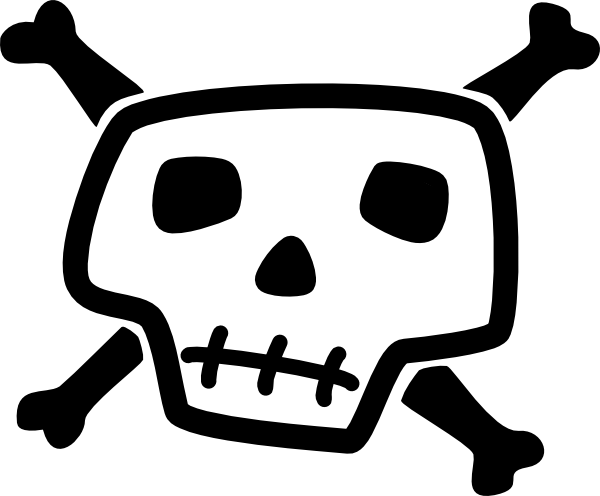 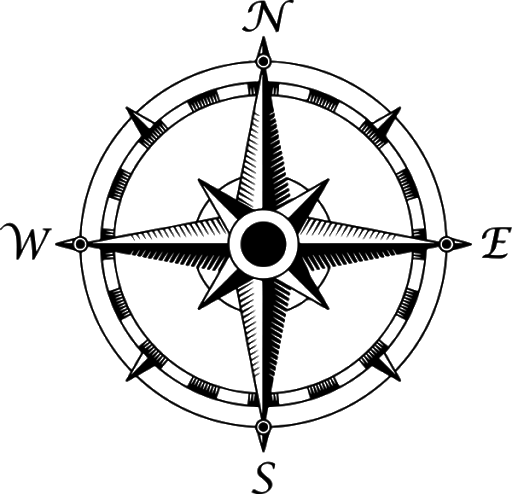 Start in A1
Go North 4 squares and collect the letter
Go East 3 squares and collect the letter
Go South 4 squares and collect the letter
Go West 2 squares and collect the letter
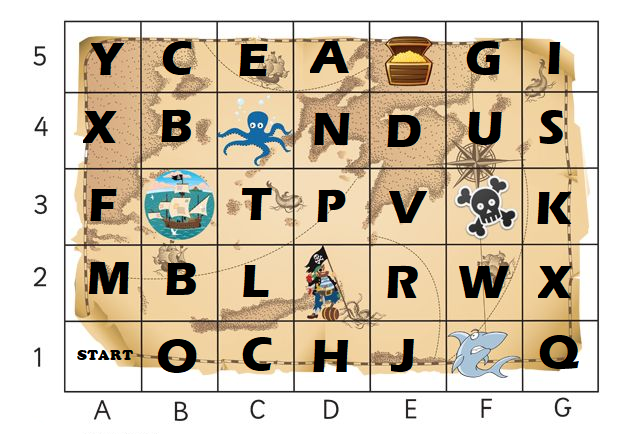 _ _ _ _
Clue number 5…
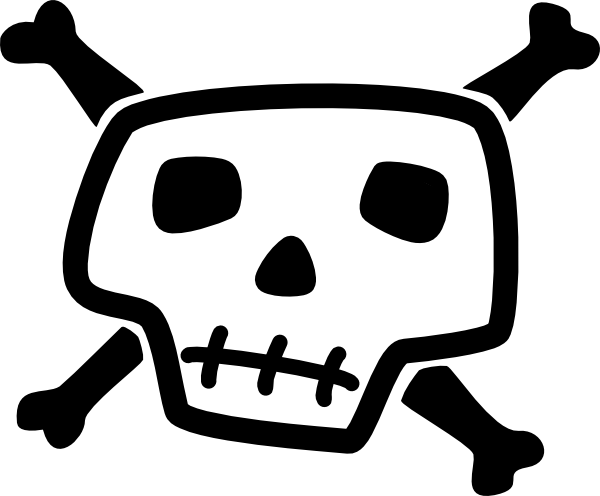 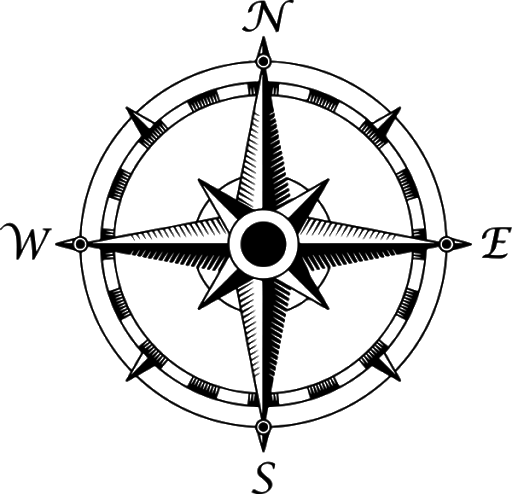 Start in A1
Go North 4 squares and collect the letter
Go East 3 squares and collect the letter
Go South 4 squares and collect the letter
Go West 2 squares and collect the letter
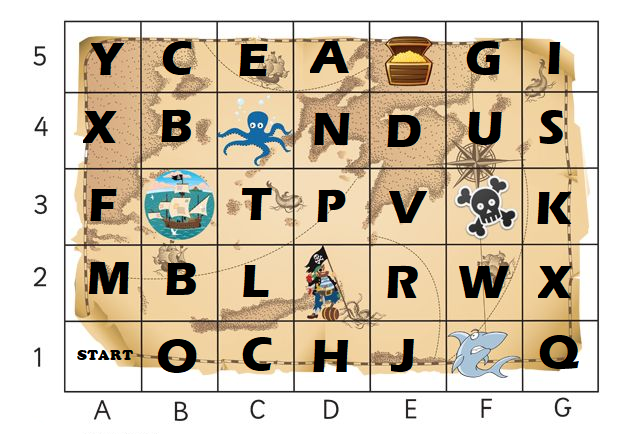 Y _ _ _
Clue number 5…
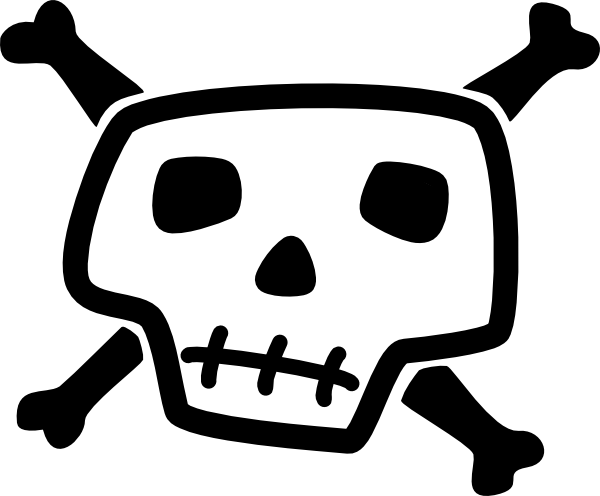 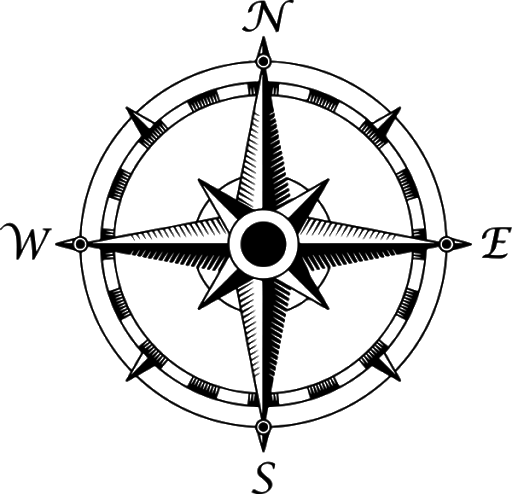 Start in A1
Go North 4 squares and collect the letter
Go East 3 squares and collect the letter
Go South 4 squares and collect the letter
Go West 2 squares and collect the letter
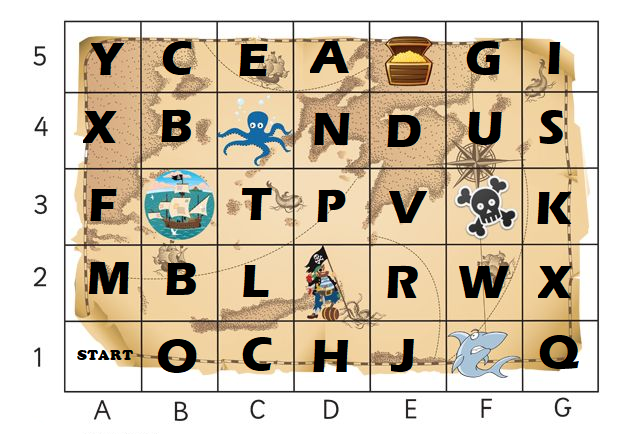 Y A _ _
Clue number 5…
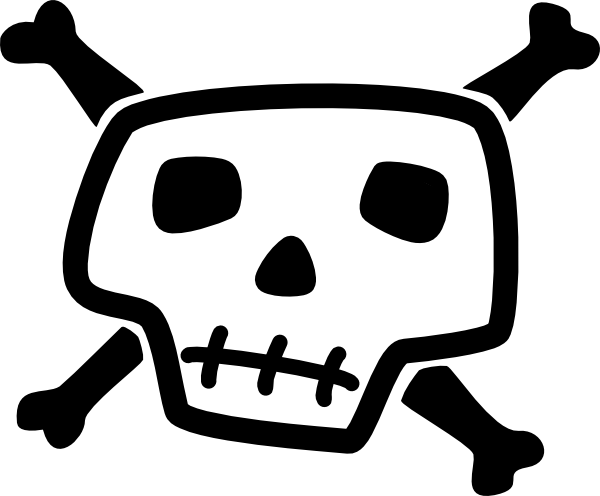 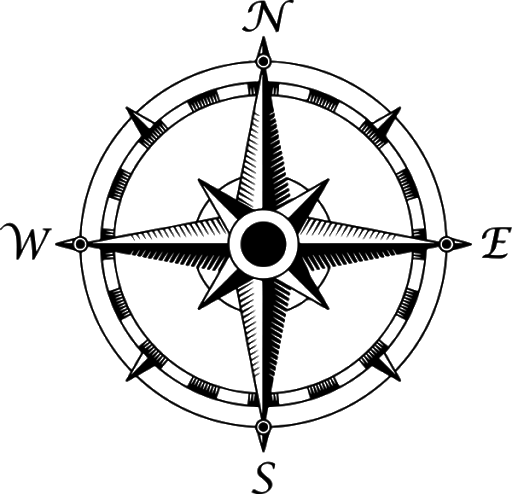 Start in A1
Go North 4 squares and collect the letter
Go East 3 squares and collect the letter
Go South 4 squares and collect the letter
Go West 2 squares and collect the letter
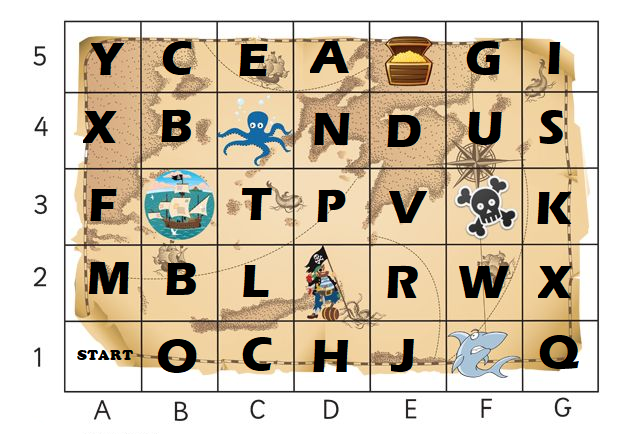 Y A H _
Clue number 5…
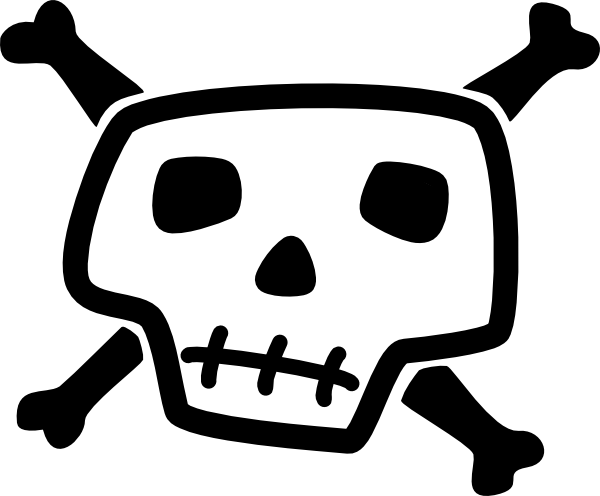 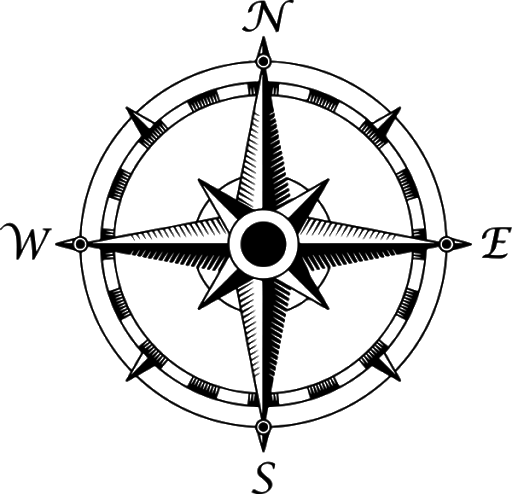 Start in A1
Go North 4 squares and collect the letter
Go East 3 squares and collect the letter
Go South 4 squares and collect the letter
Go West 2 squares and collect the letter
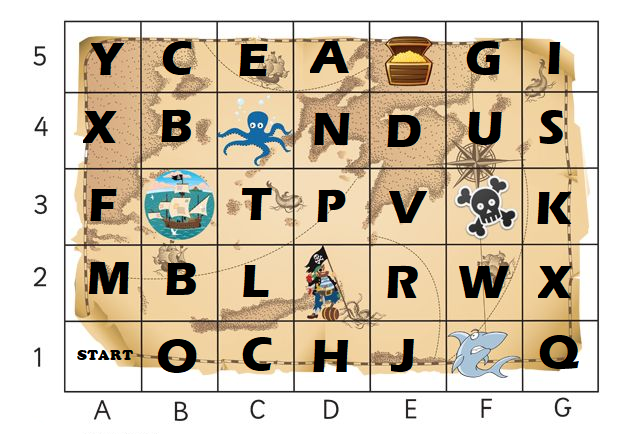 Y A H O
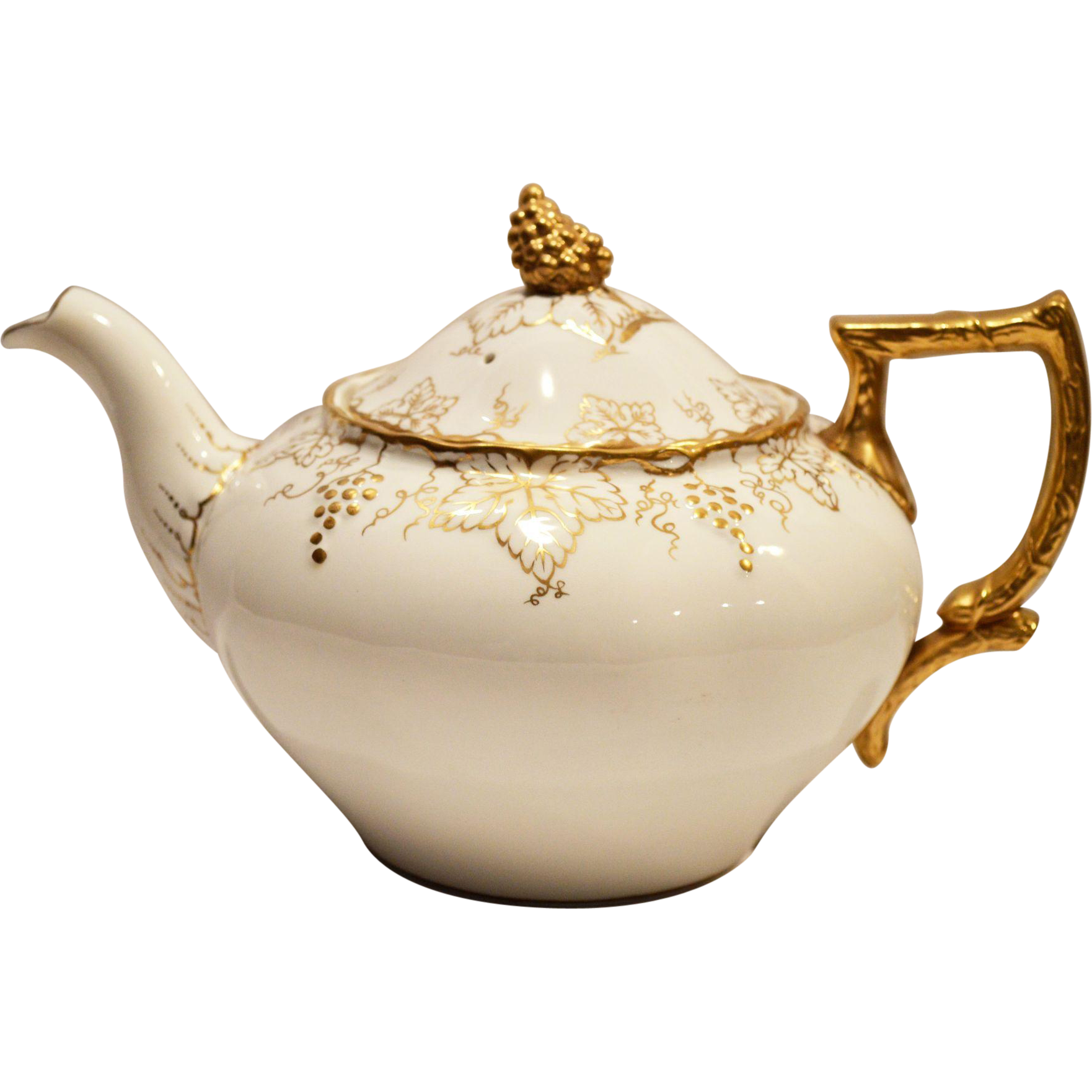 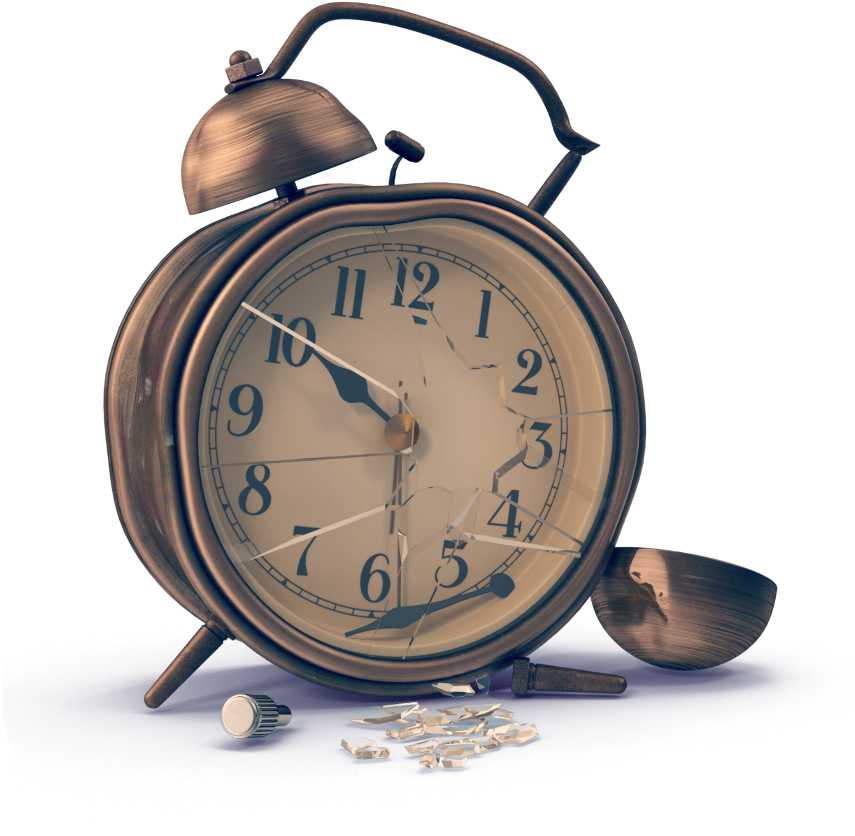 You call out AHOY as loud as you can after 3….
1…2…3...
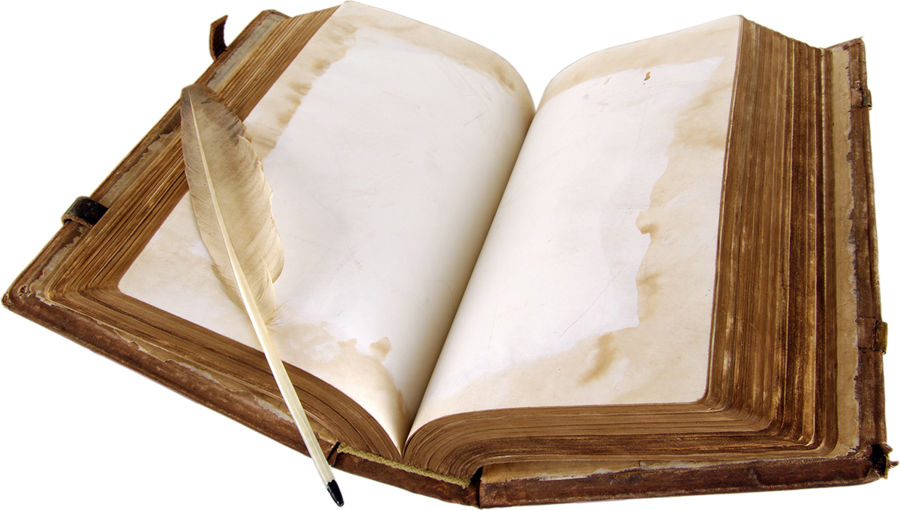 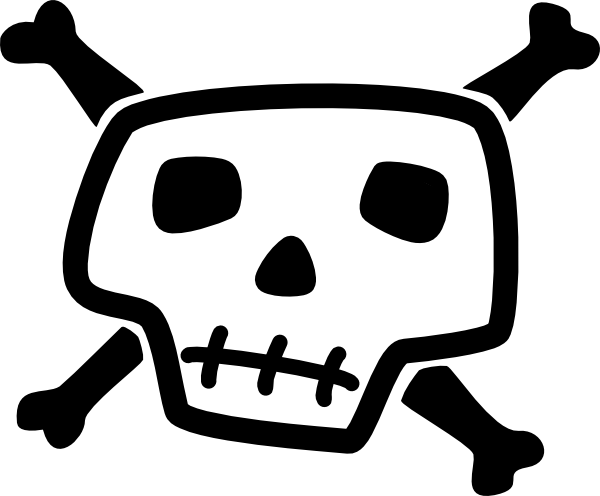 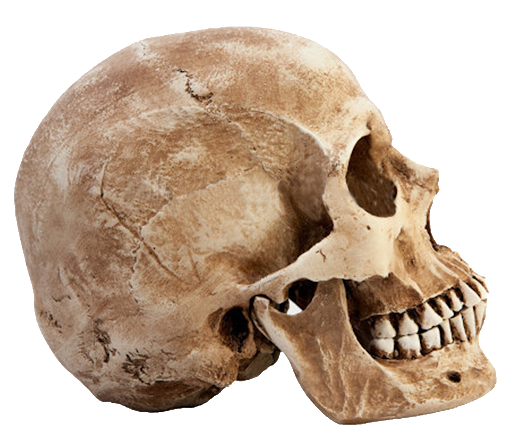 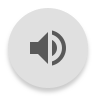 The door opens and you’re free! Congratulations Pirates you’ve escaped with the treasure!
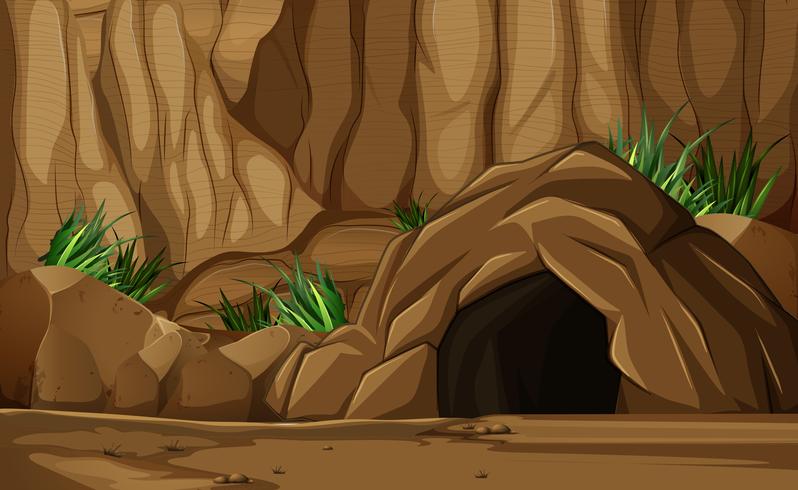 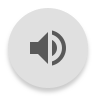 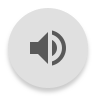 The door opens and you’re free! Congratulations Pirates you’ve escaped with the treasure!
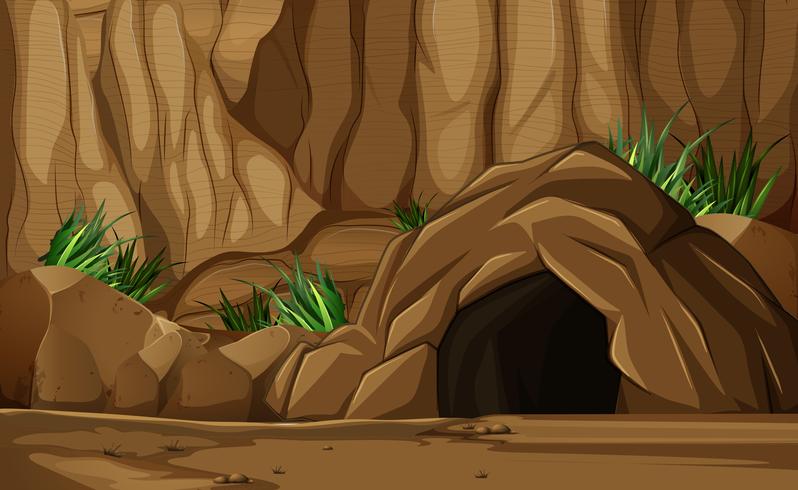 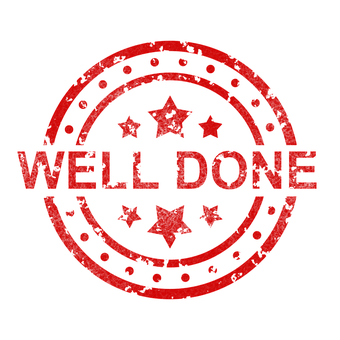 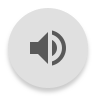 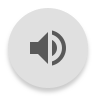 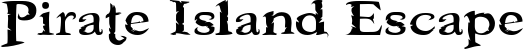 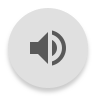